Planetary Surface Flyover 
Movie Generator
CSULA Team
Shawn Anderson
Chris Omlor
Hieu Phan
Angel Jimenez
Khang Lam
JPL Liaisons
Emily S. Law 
Shan Malhotra
George W. Chang
Advisors
Elaine Kang 
Richard Cross
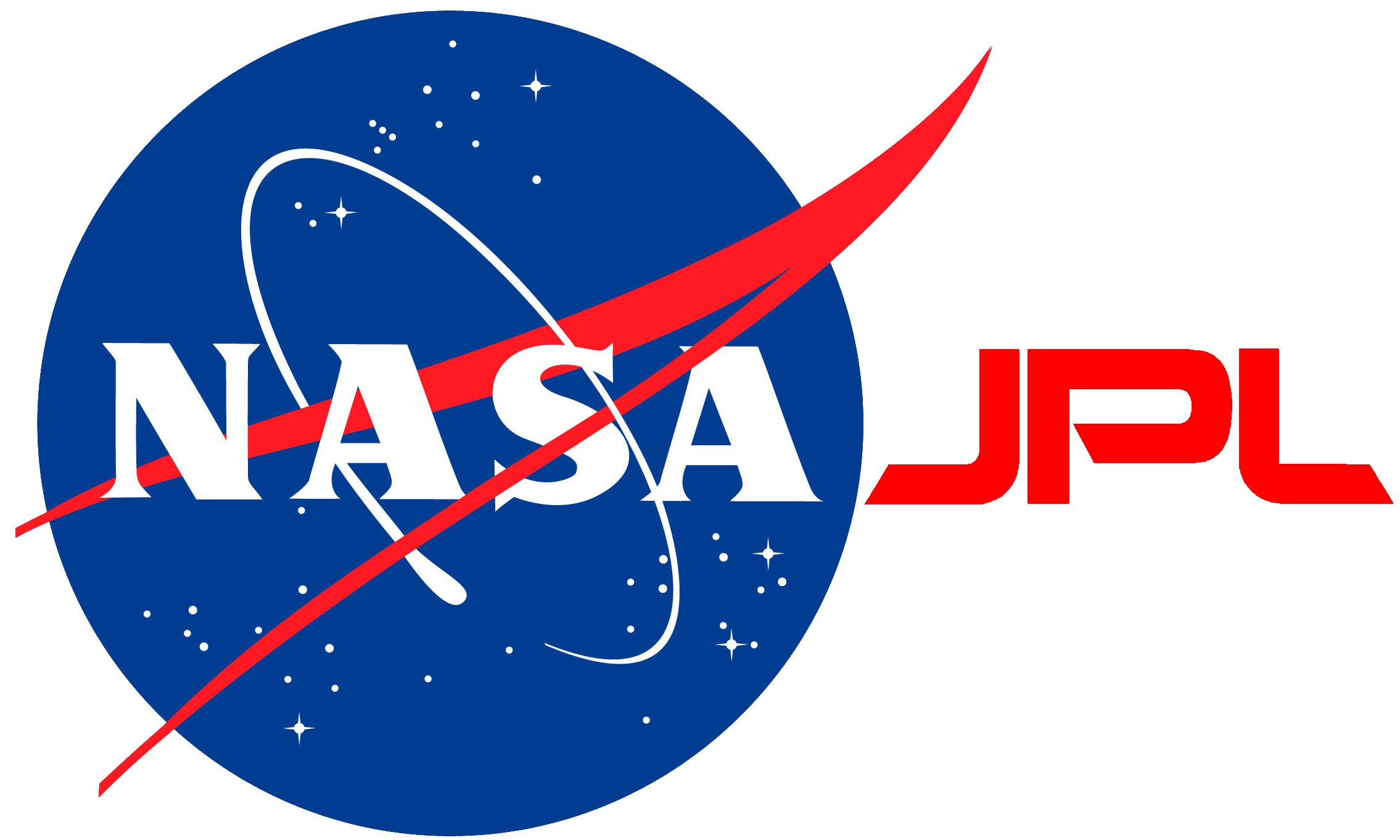 [Speaker Notes: Sponsored by JPL]
Project Objective
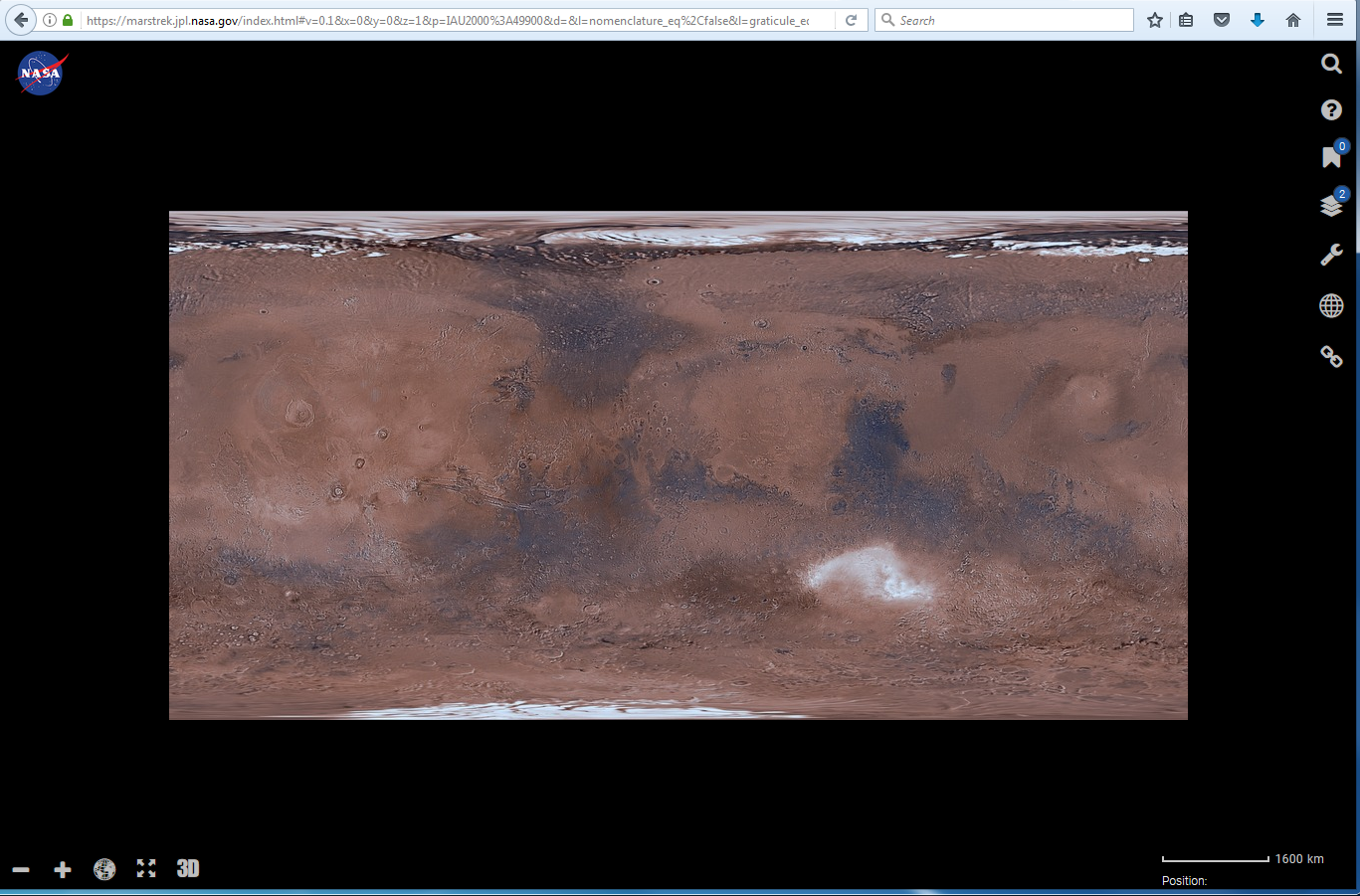 To build an easy to use system for the user to simulate a flight path over a planetary surface while maintaining scientific accuracy without
sacrificing performance and output a high quality video.
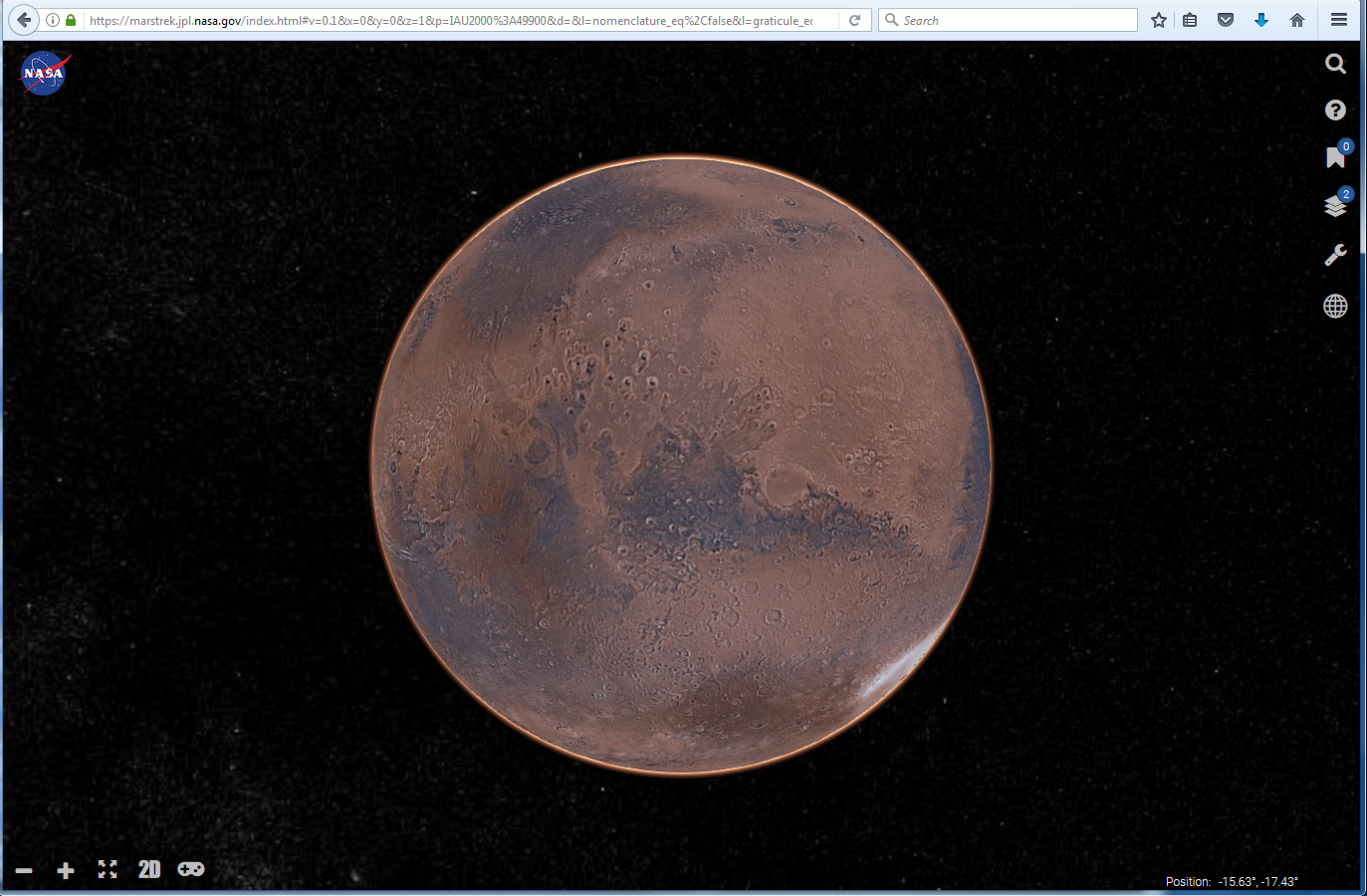 NASA JPL’s Mars Trek
[Speaker Notes: Give concrete scenario/example on how its used:
For example: spacecraft landing on surface

Focus more on the objectives then what the project actually does.]
System Flow Diagram
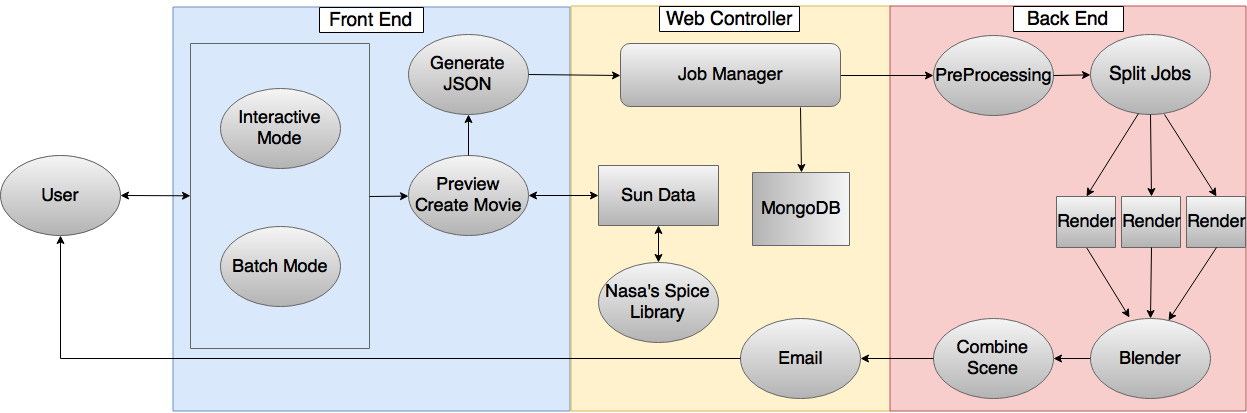 [Speaker Notes: Make it visible]
Input Data for 3D
Massive Scale
584 Megabytes
Covering approx 17km x 52 km of surface
0.5 - 1 m per pixel
Full resolution is 8086x18055 pixels
GDAL
Read Meta Data
Meta Data contains GPS coordinates for bounding box
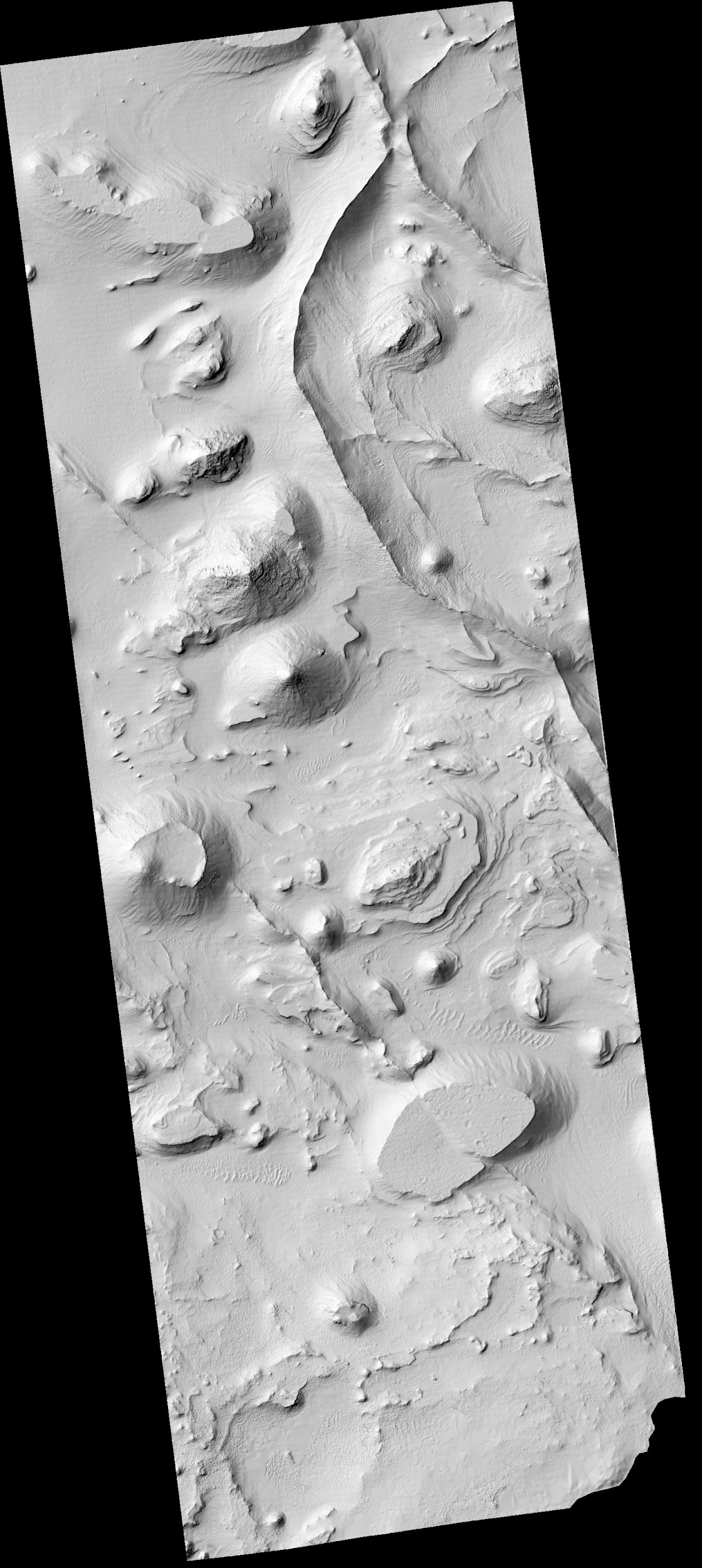 Front-End
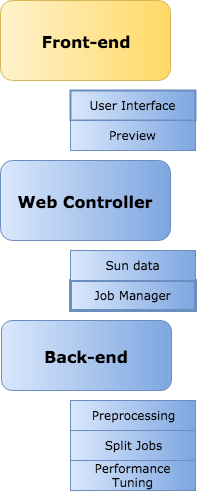 Extended Features from Trek
Display a 3D surface for user to create path on
Accept the user input interactive for
Setting a start time
Specifying camera locations and orientations (Add, Edit, Delete Points)
Load in JSON file
Download JSON
Preview (2 modes)
First person and Third person
Implemented using Cesium
[Speaker Notes: Talk about the functionality of front end
and the data
Specify camera location]
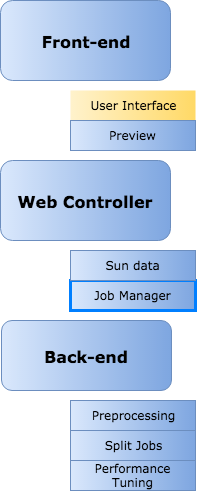 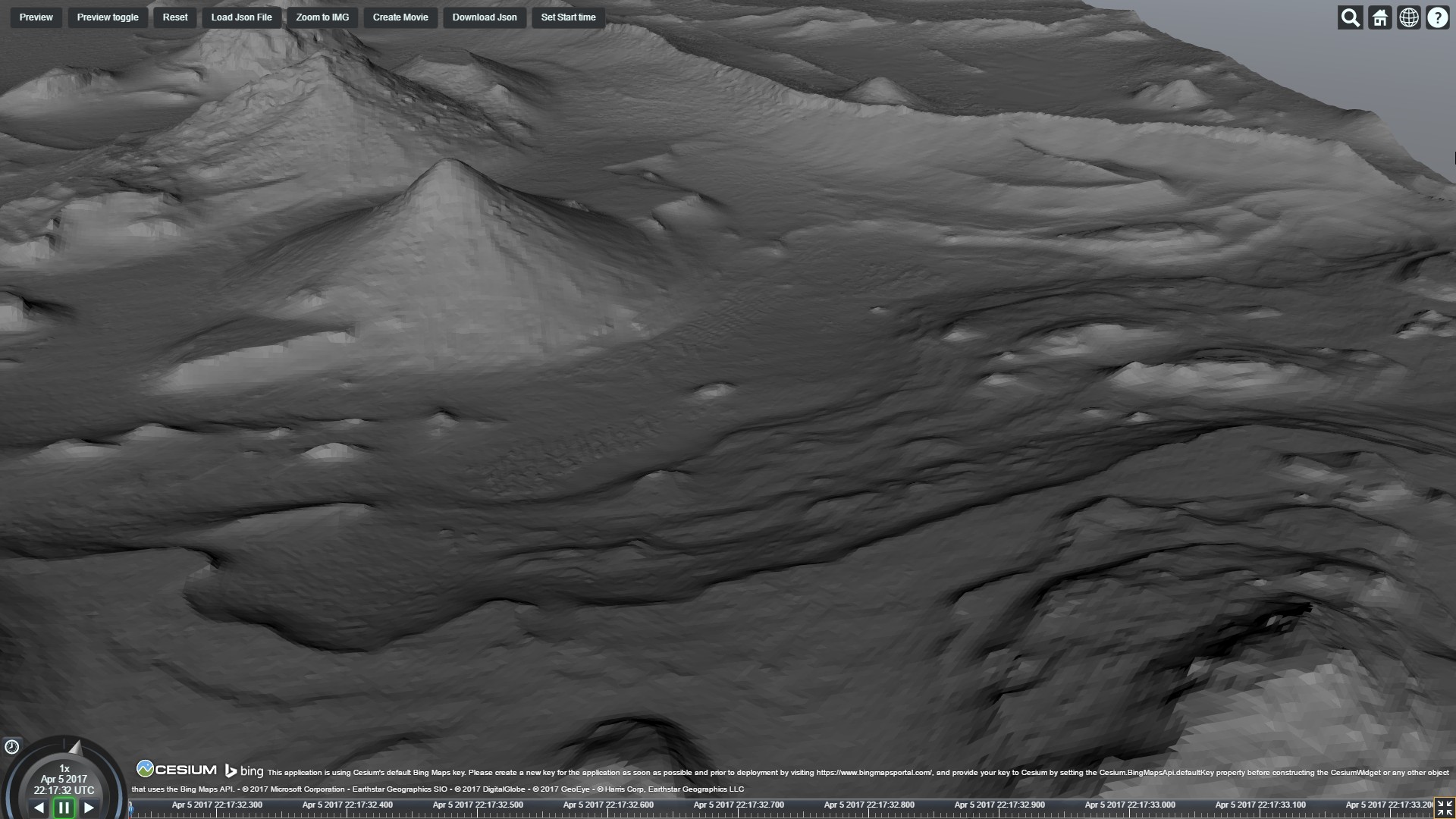 3D surface
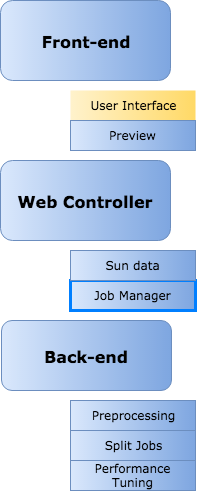 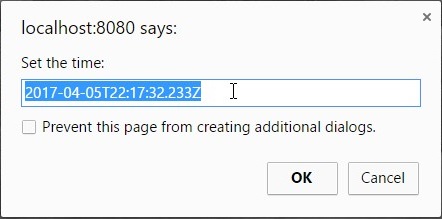 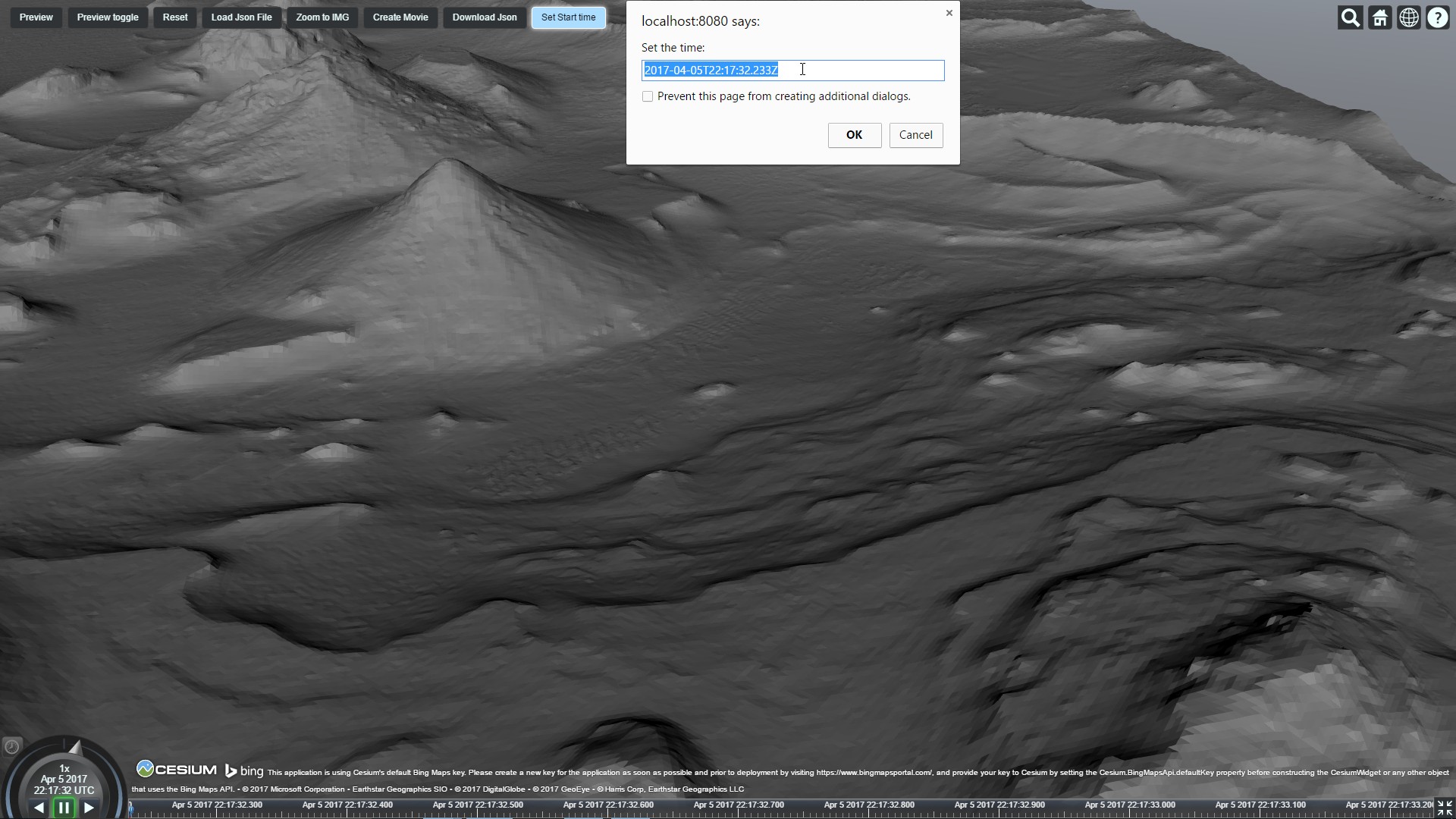 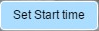 Set time
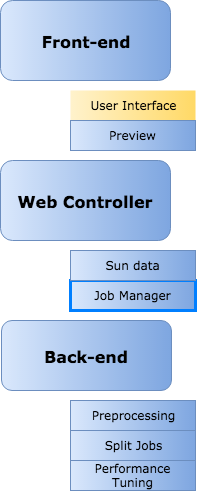 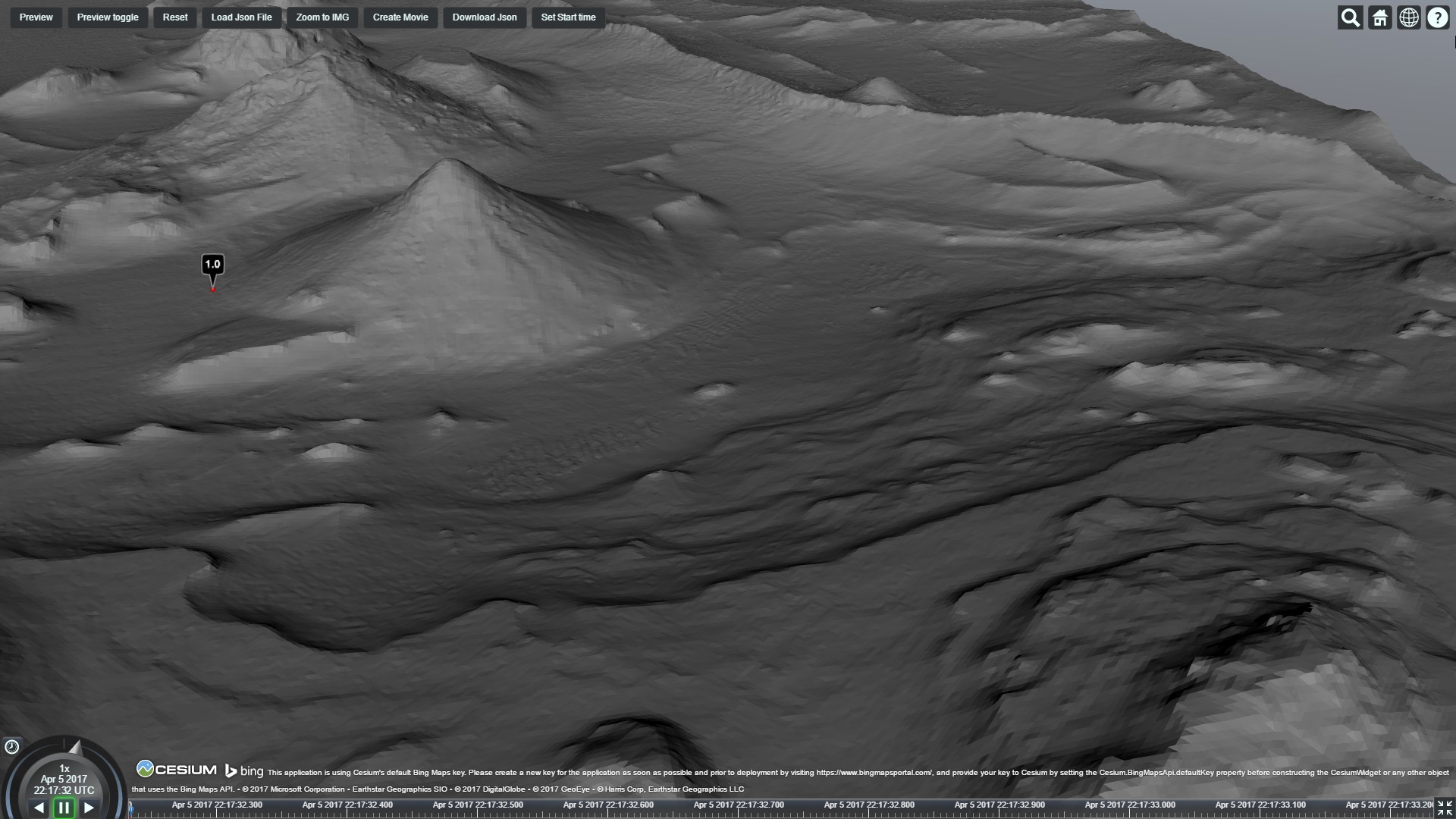 Point 1 is added
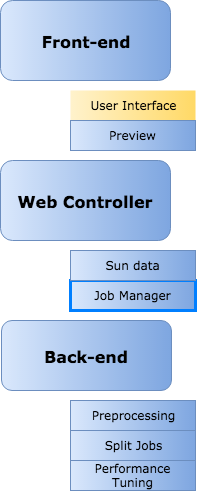 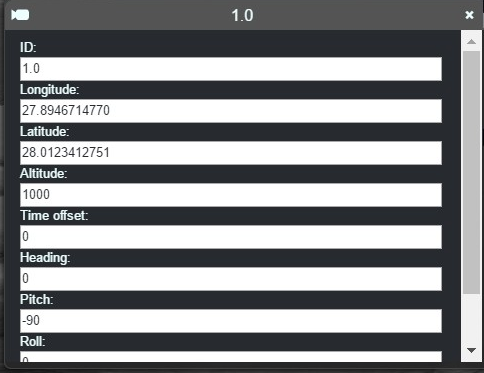 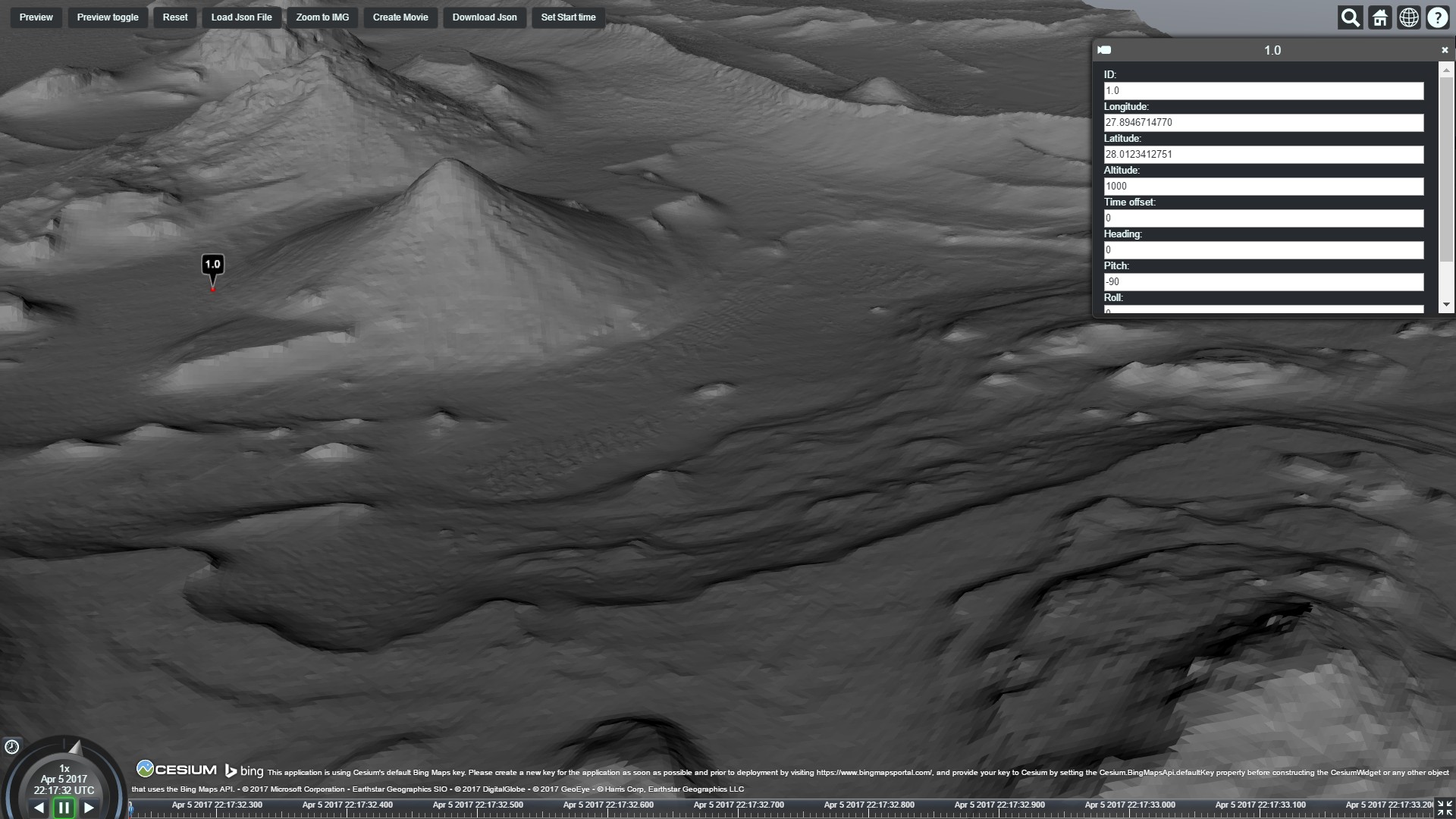 Textbox contains information about point 1
[Speaker Notes: Be able to show the edit box better. Blow up the important parts]
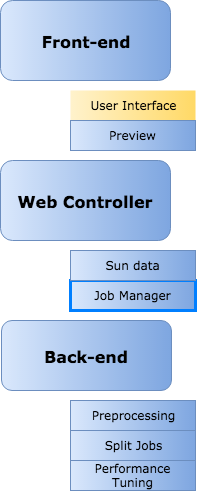 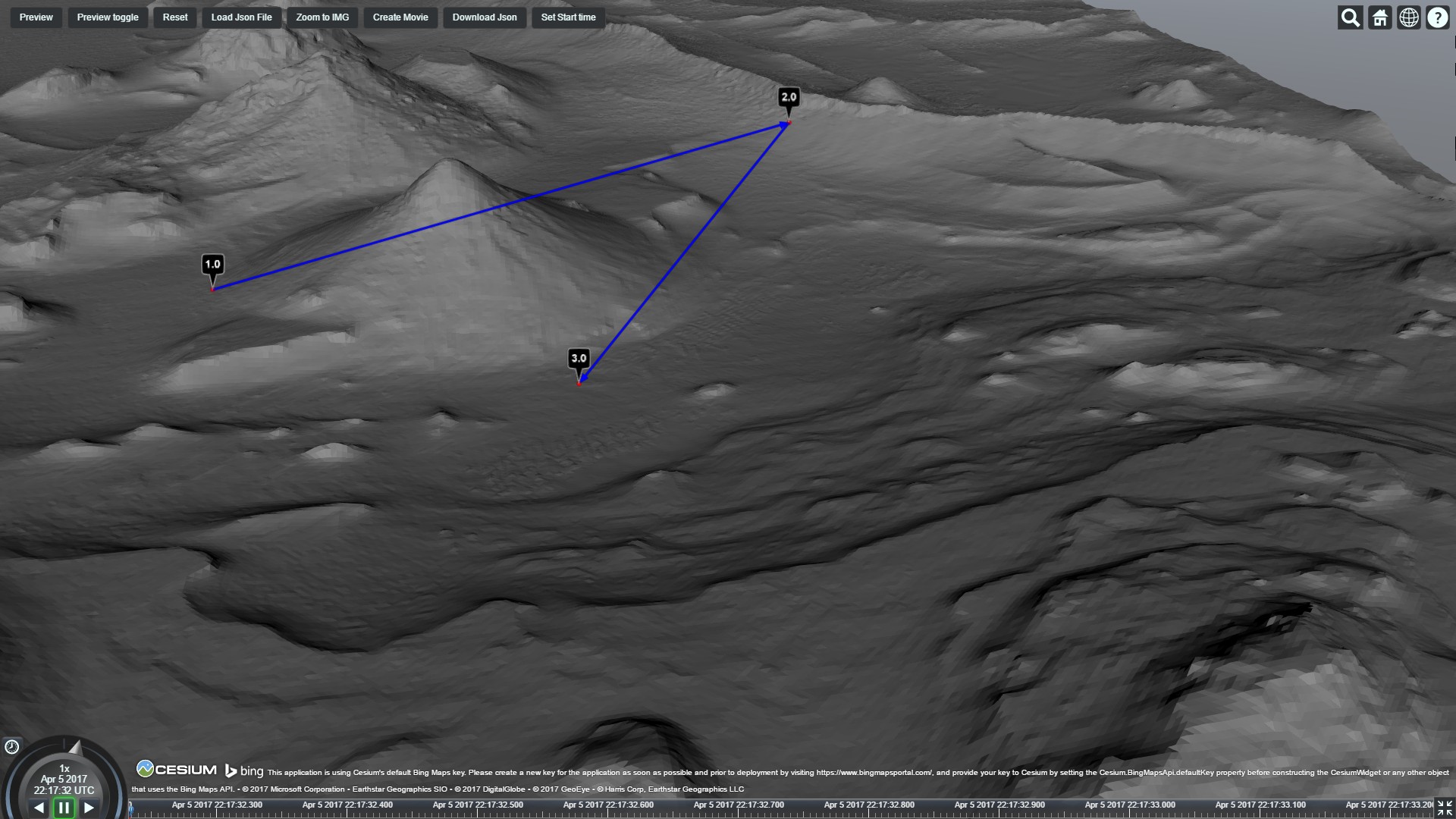 Added point 2 and 3
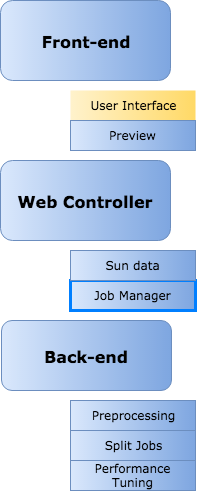 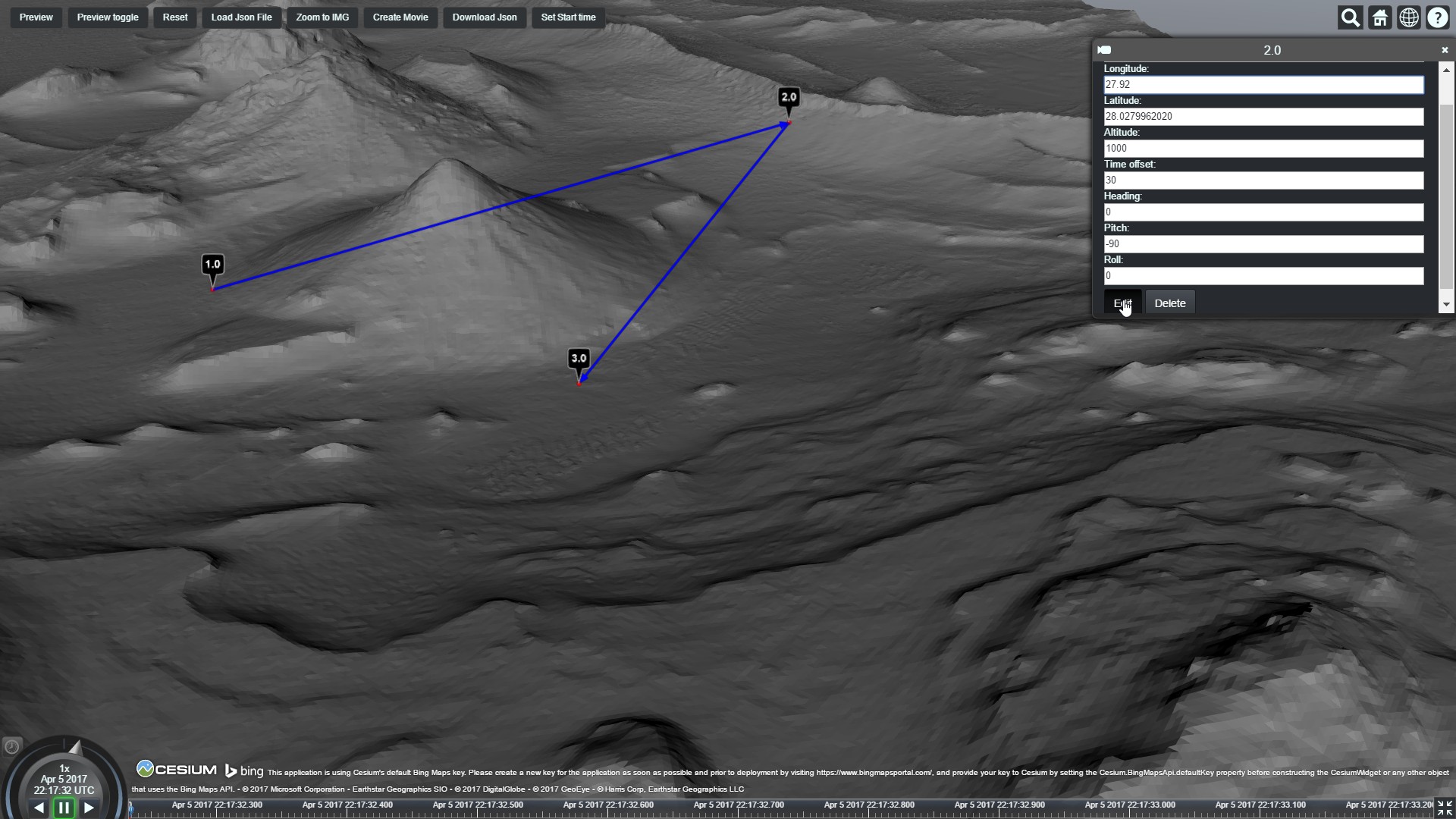 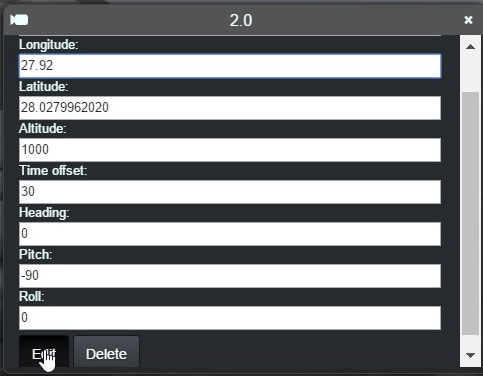 Editing point 2
[Speaker Notes: Emphasize the camera angle]
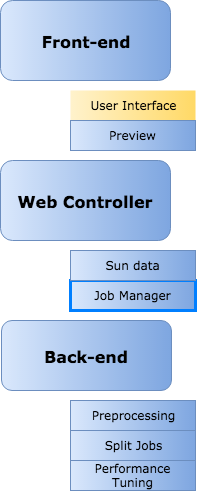 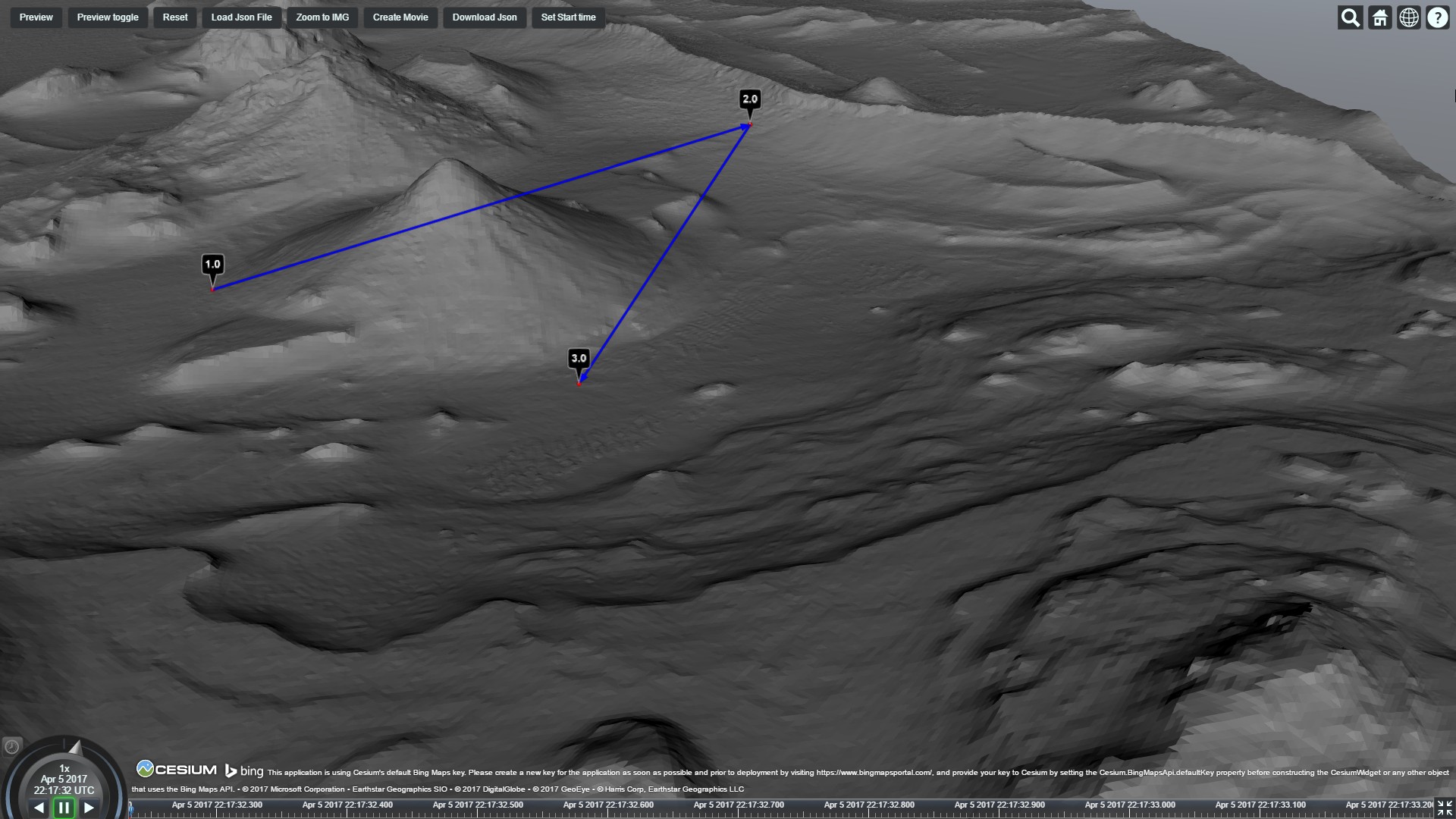 Done editing
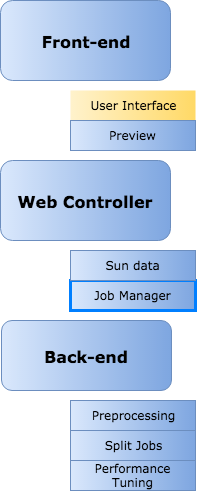 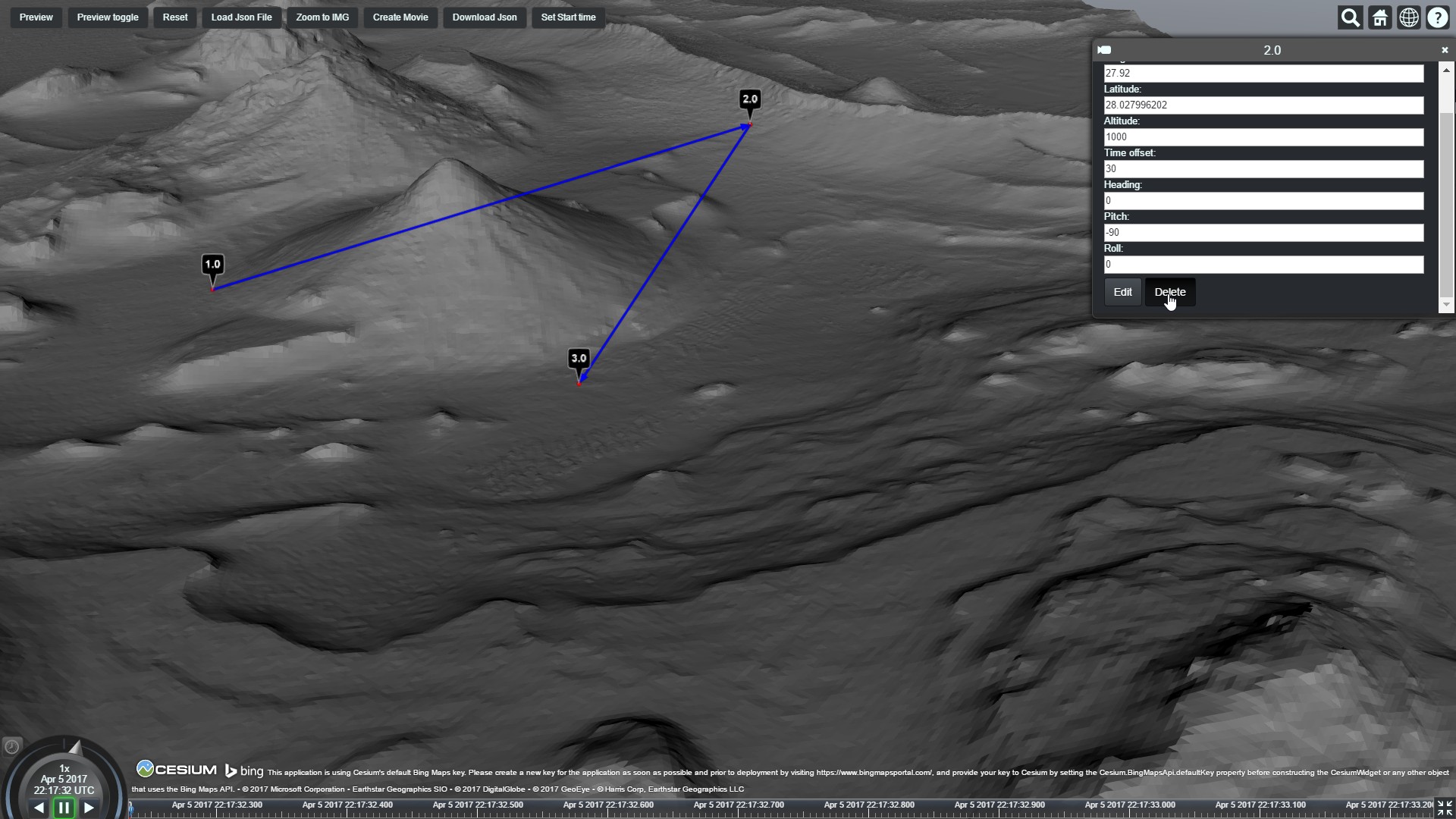 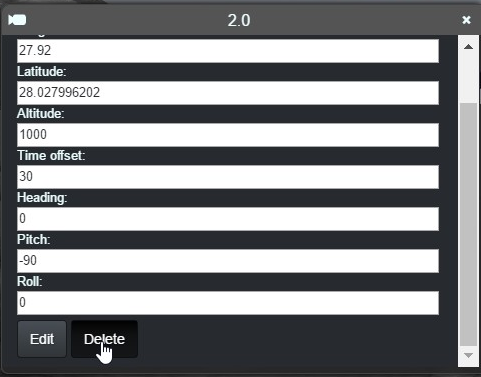 Deleting point 2
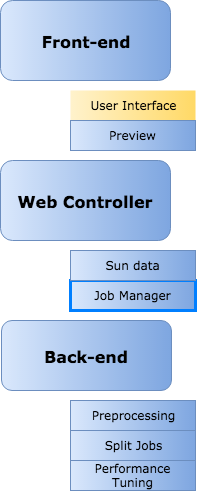 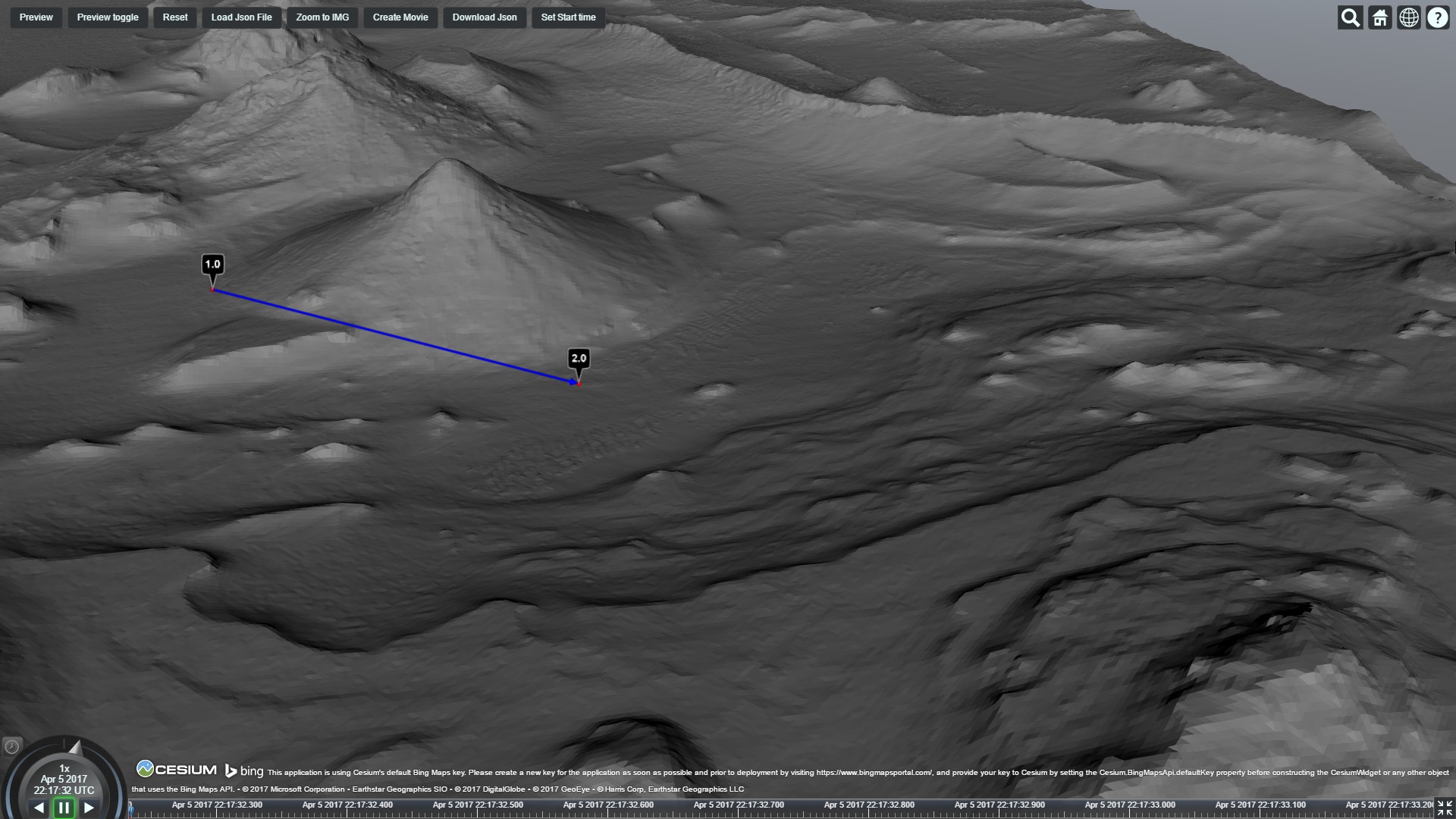 Done
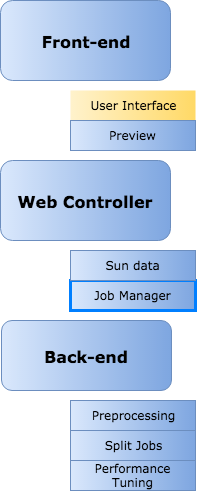 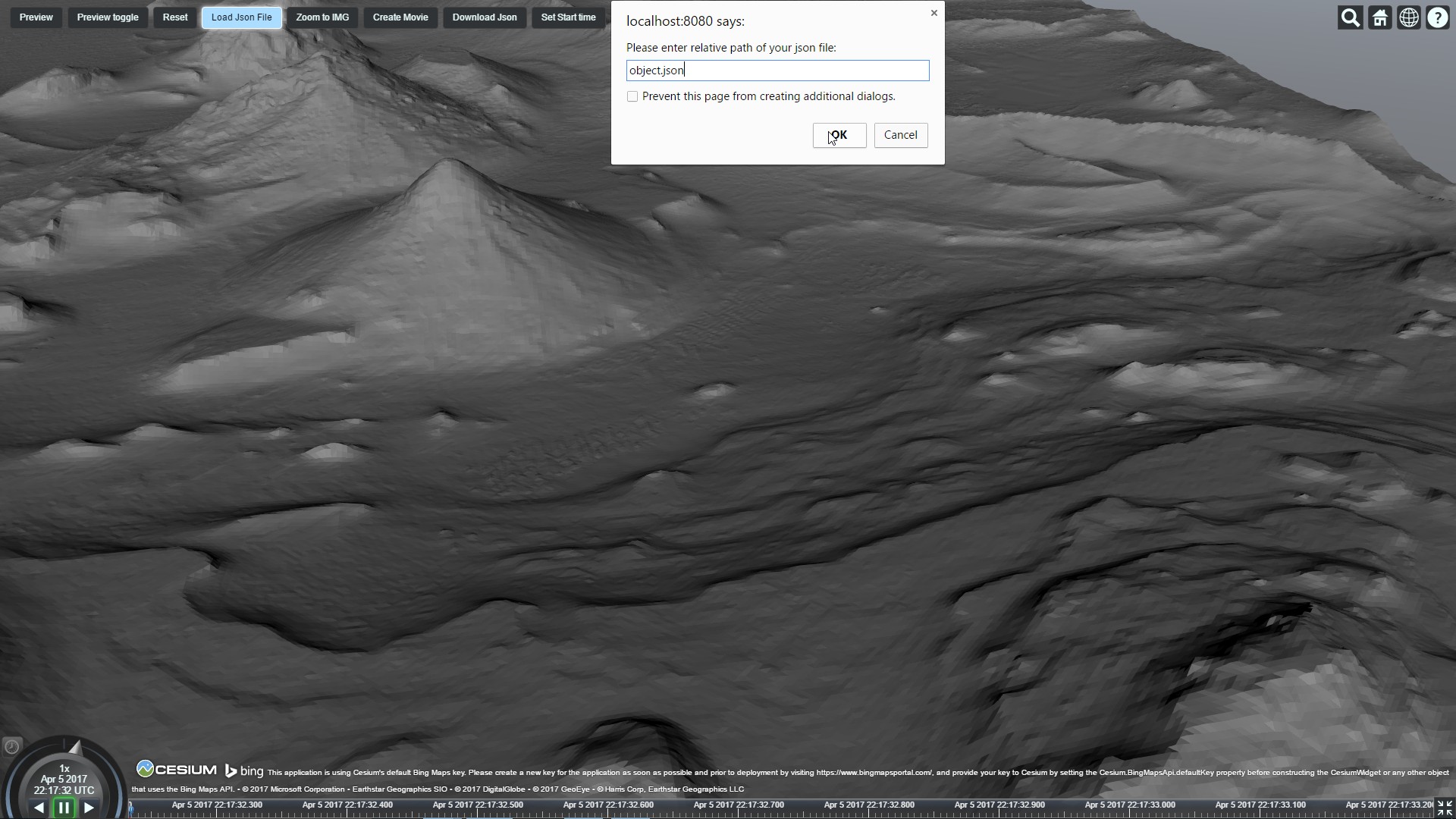 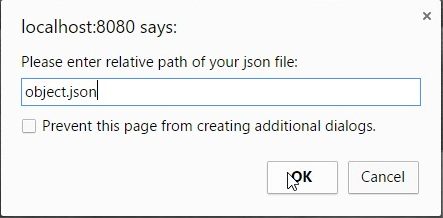 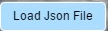 Click to load in json. Entering the path to the json
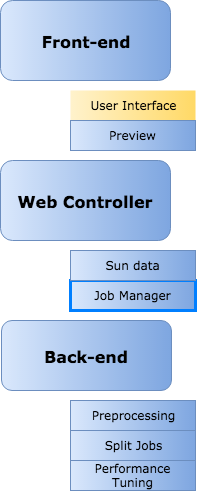 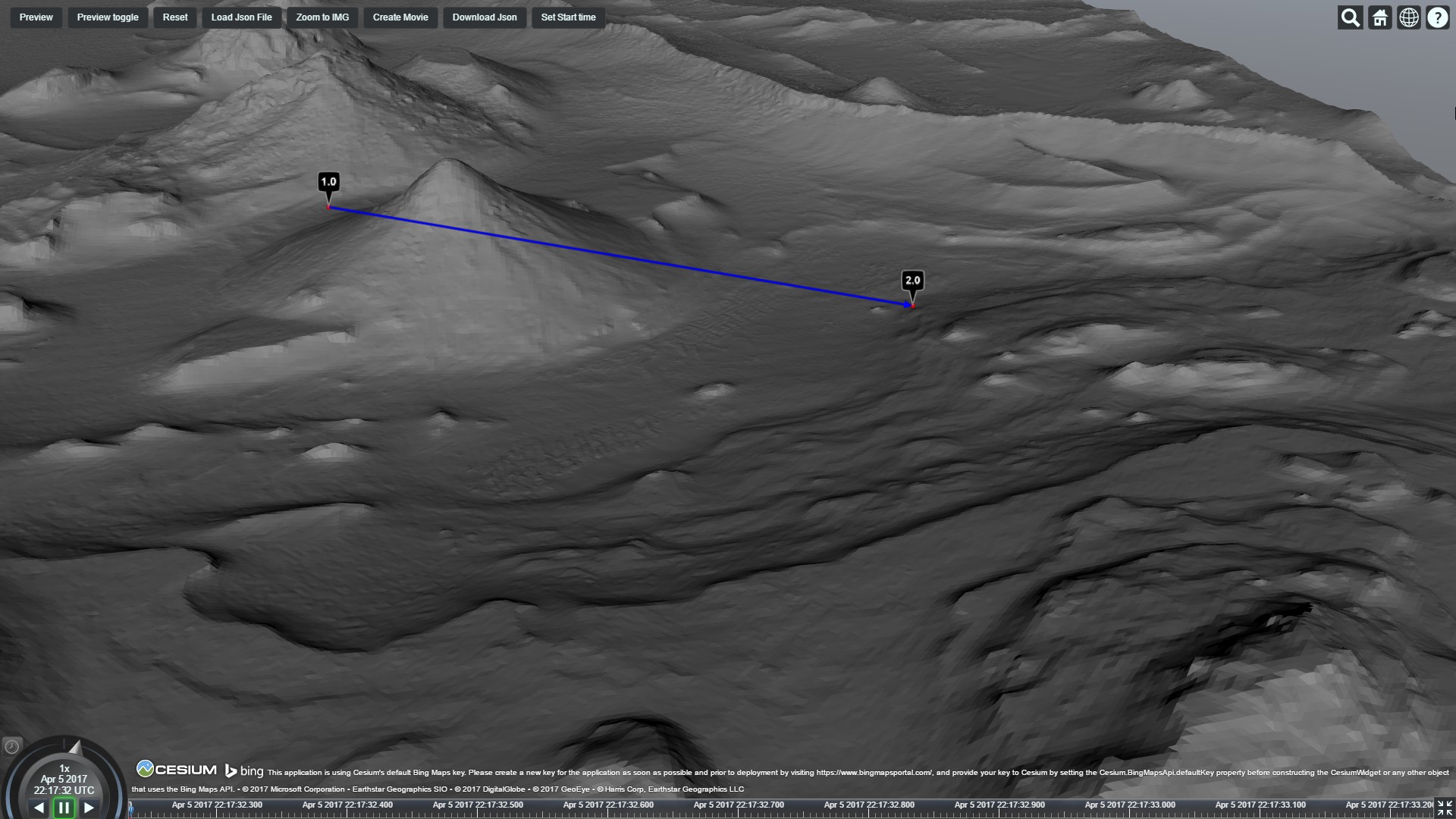 Points and paths are loaded
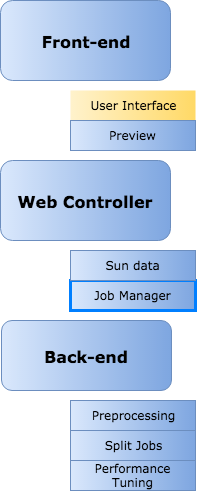 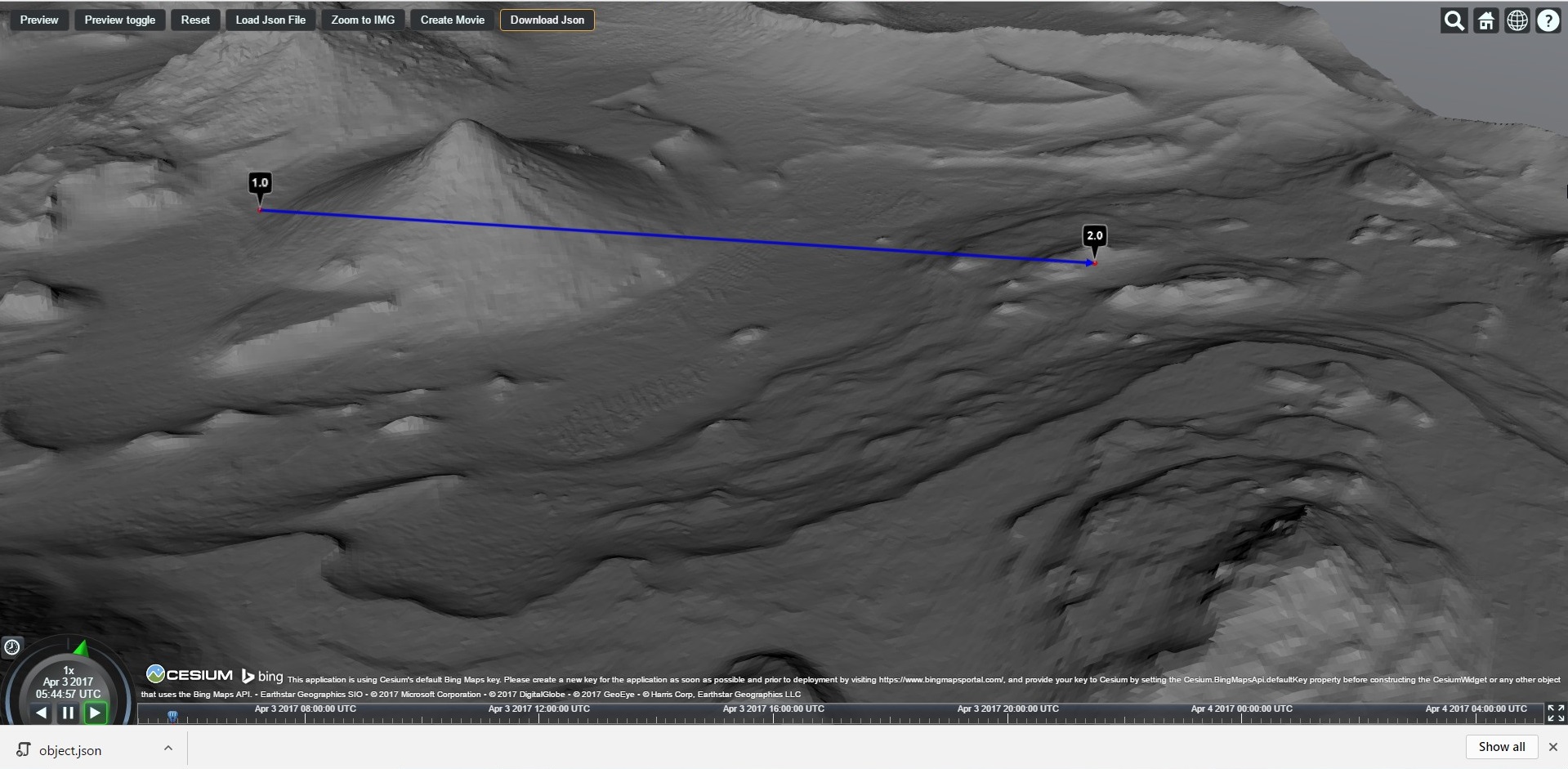 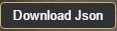 Download the JSON file
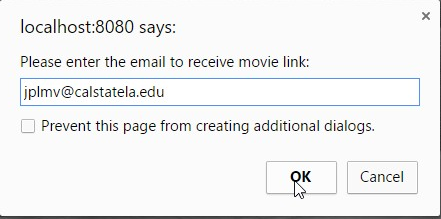 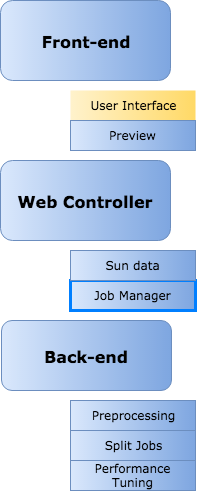 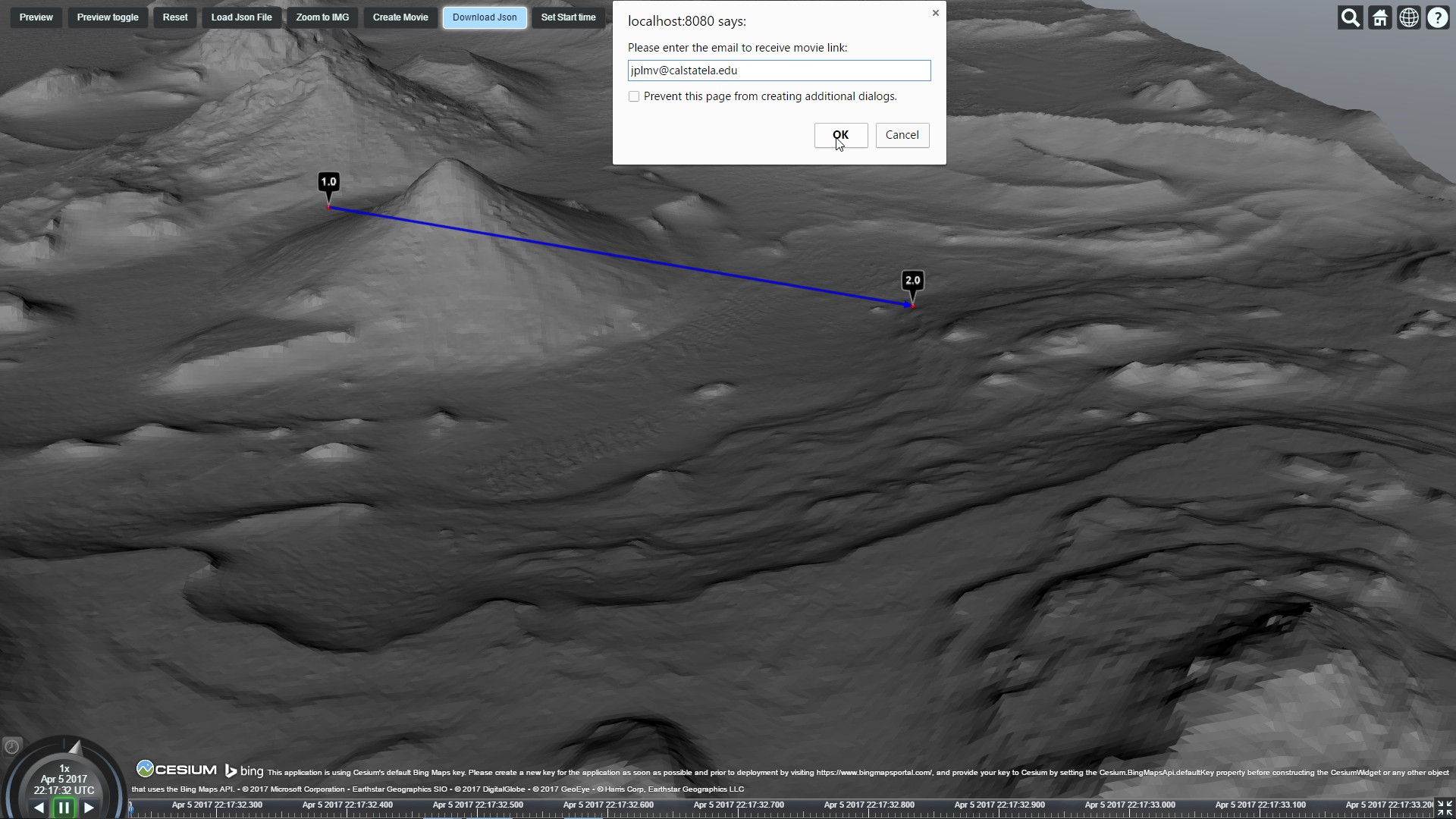 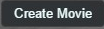 Enter the email to receive movie link
First person view
Third person view
[Speaker Notes: Show difference between first person and third person.

So we made a short clip of a preview with 5 points going down in altitude to simulate an object dropping from a height of 460 meters. I know this realistic but the acceleration is about 100 meters per second. And in this preview the object slows down drastically right before it hits the surface. 
This can similarly simulate a rover landing on a surface of a planet or object flying through space]
Web Controller
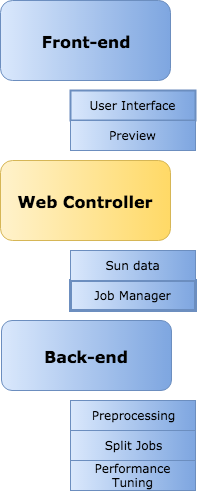 Sun Data Calculation
Job Manager
Create and Store using MongoDB
Send Email when the back-end has completed to render a high res movie.
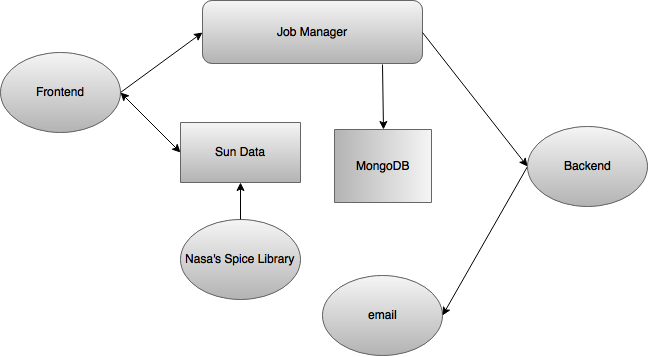 [Speaker Notes: Web Controller  connects the Front-end to the Back-end. Once create movie is clicked a json file is sent to the back end with point information, sun data, and user information. When the server receives the JSON file over post, the server will parse out the user’s email and also create a unique ID corresponding to this specific job it then  stores both the ID and the user’s email in a database. After it stores the data in the database it will create a subprocess and pass the video ID as well as the json array to the Back-end]
Web Controller - Scientific Sun Angle
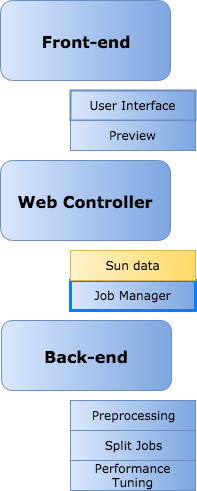 Use Spice serving as a Web Service host
Given lat, lon, alt, and time of a point (e.g. a camera location on the Mars), retrieve a vector representing the distance and the position to the Sun.
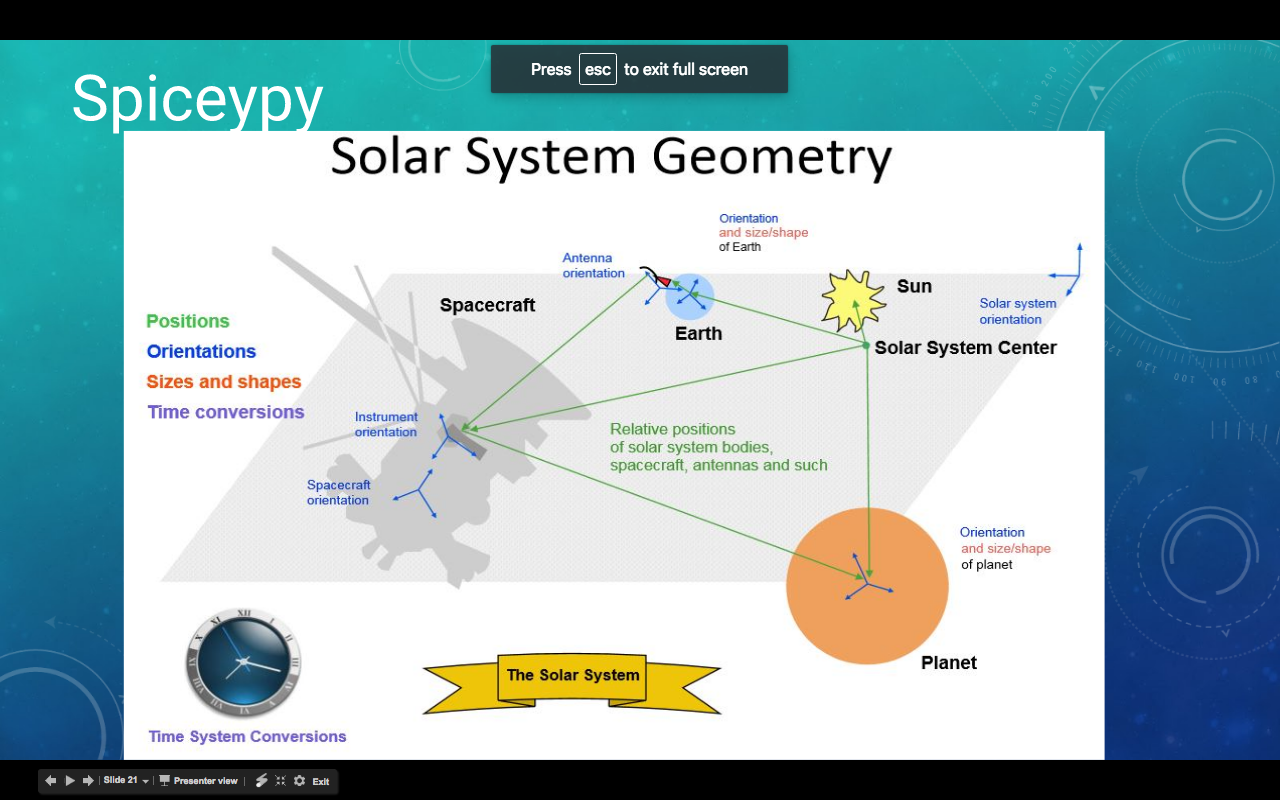 [Speaker Notes: To get the Scientific Sun Angle we use a python wrapper named spicepy of JPL’s NAIF(Navagation and ancillary information facility) C Spice toolkit which is an information system used to get information on planets and satellites in the solar system. Our main use for Spiceypy is to get the exact position of the sun in respect to a point on either Mars or the Moon.]
Web Controller - Job Manager
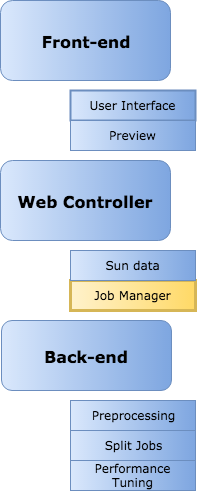 Prepare a Render Job for the Backend
A render job per movie
Creates unique id for Video
Creates temporary directory to store blend file, json file, rendered still images
Store Job Information and Start Job
Stores the unique id and the user’s email into the MongoDB
Creates a subprocess and passes json file along with unique Id
[Speaker Notes: Job Manager first creates a unique video id is created to help with keeping track of each movie . Also a directory is created to store temporary files is created (blend file, json file, rendered still images).
Job manager then stores the unique video Id and email of the user is stored into the Database. Once finished storing into the database a subprocess will be created and the json and unique id will be passed on. Now Chris will explain what happens after the subprocess is created.]
Back-End
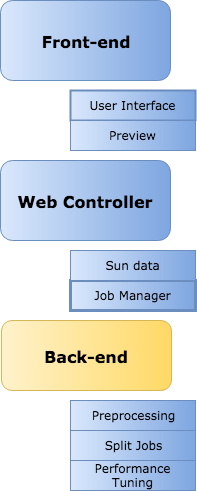 Rendering scenes using Blender (Open source 3D Modeling and Rendering)
Distributed processing/rendering using Hadoop (Map/Reduce)
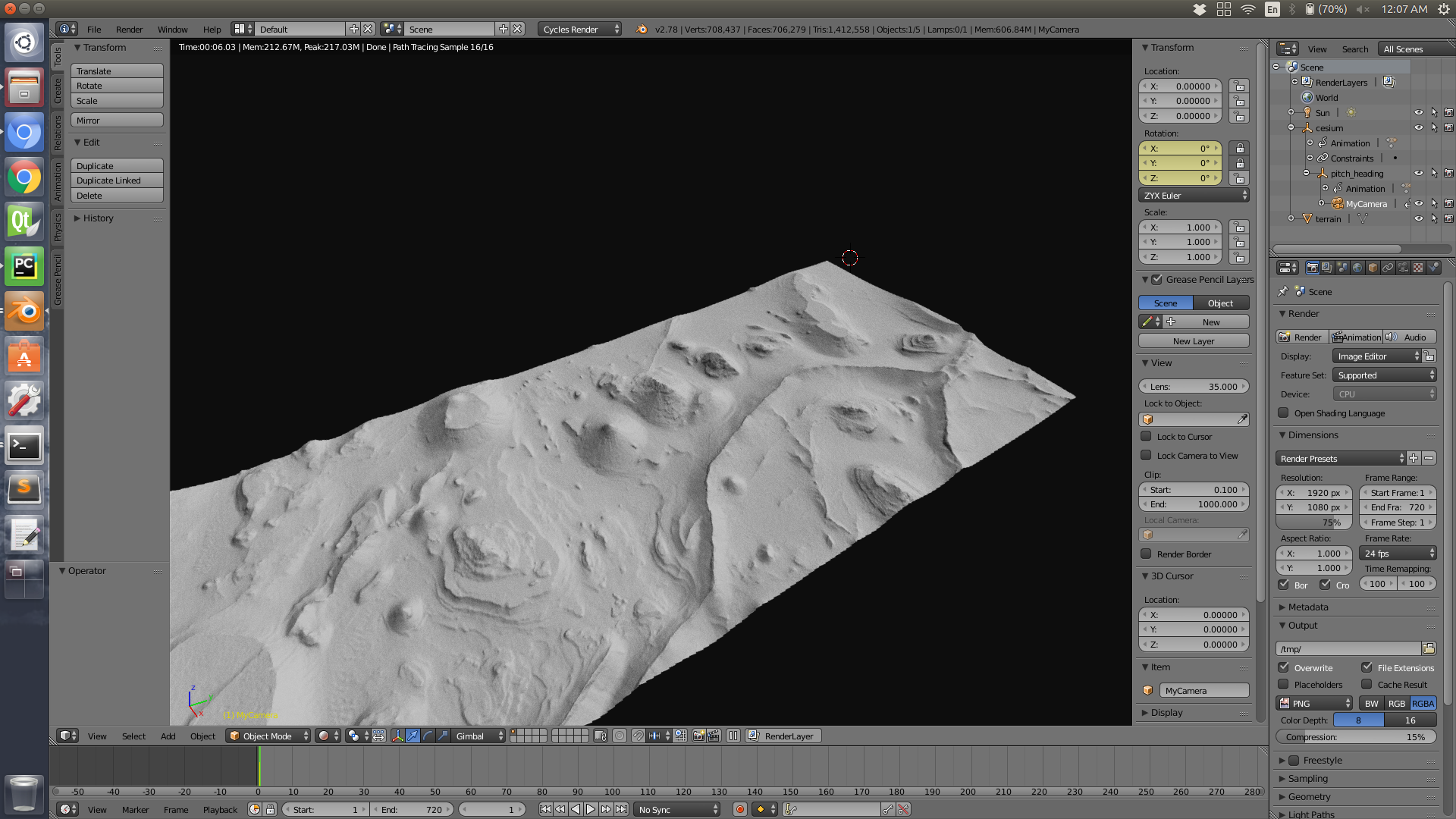 [Speaker Notes: Make a link between this and the other diagram. Where does this diagram fall. Fix arrows on diagram.Clean up image, misleading blender UI]
Back-End – Preprocessing 1
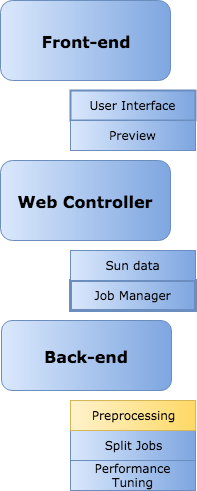 Preprocessing 1 : Handles flow control for the job
Receives JSON from web controller
Runs in own process to isolate each job
Executes blocking calls to ensure order
Triggers email send with request to web controller.
[Speaker Notes: Flow chart hadoop

Add titles to slides]
Back-End – Preprocessing 2
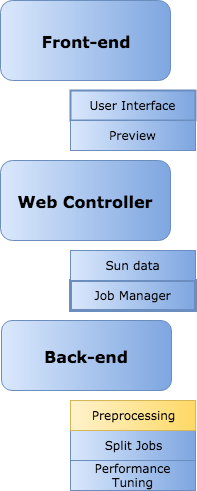 Preprocessing 2 : Blender Automation
Imports Terrain Model
Creates Camera and Path
Lighting is setup to replicate angle and intensity of the Sun
Configures Blender settings
[Speaker Notes: Flow chart hadoop]
Back-End – Preprocessing 2
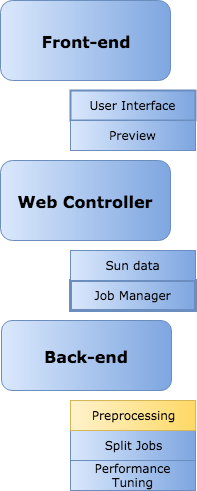 Preprocessing 2 : Coodinate Mapping
GDAL Provides GPS and Cartesian Values
Front-end uses right handed system
Back-end uses left handed system
Blender uses own measurement system
[Speaker Notes: Move into preprocessing]
Back-End – Preprocessing 2
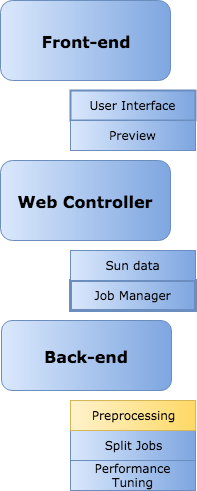 Preprocessing 2 : Camera Transformations
Cesium uses flight control axis(Pitch, heading, roll)
Blender world and local axis
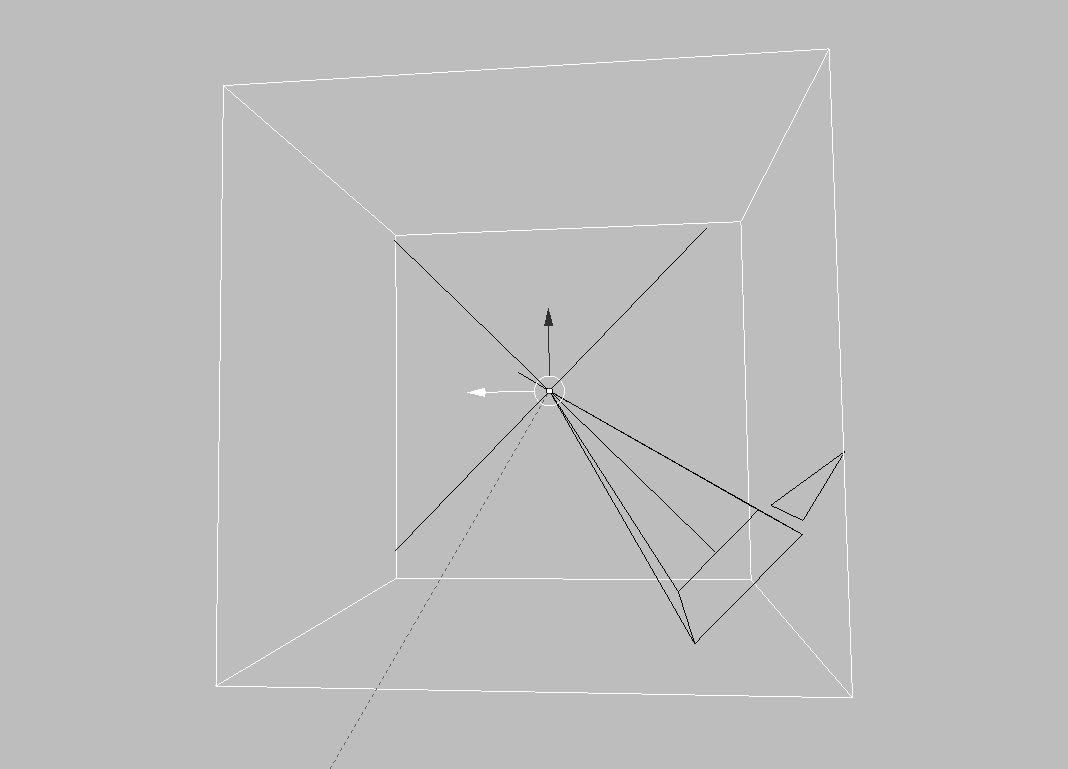 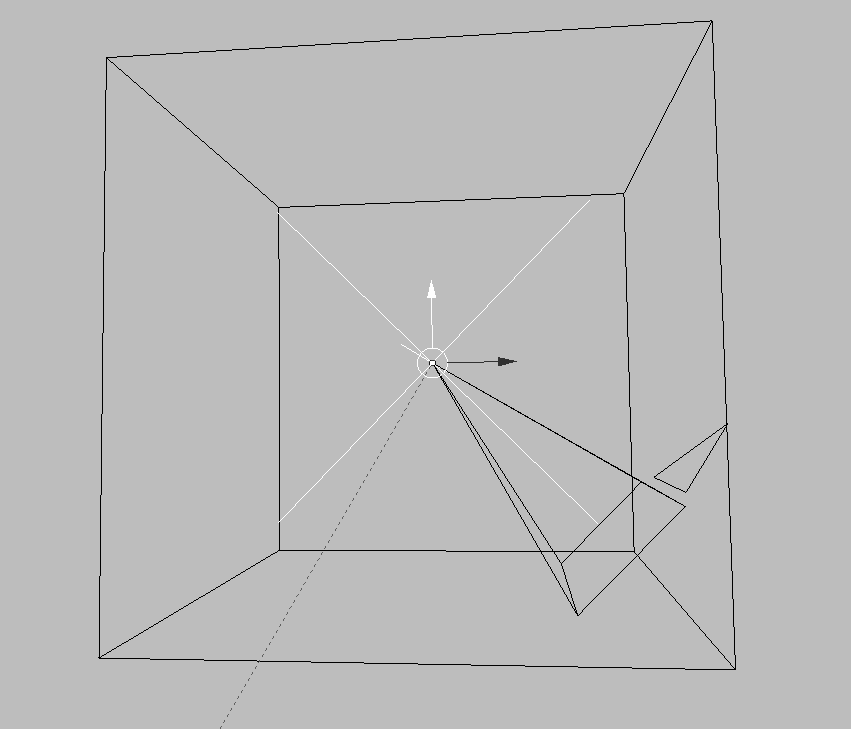 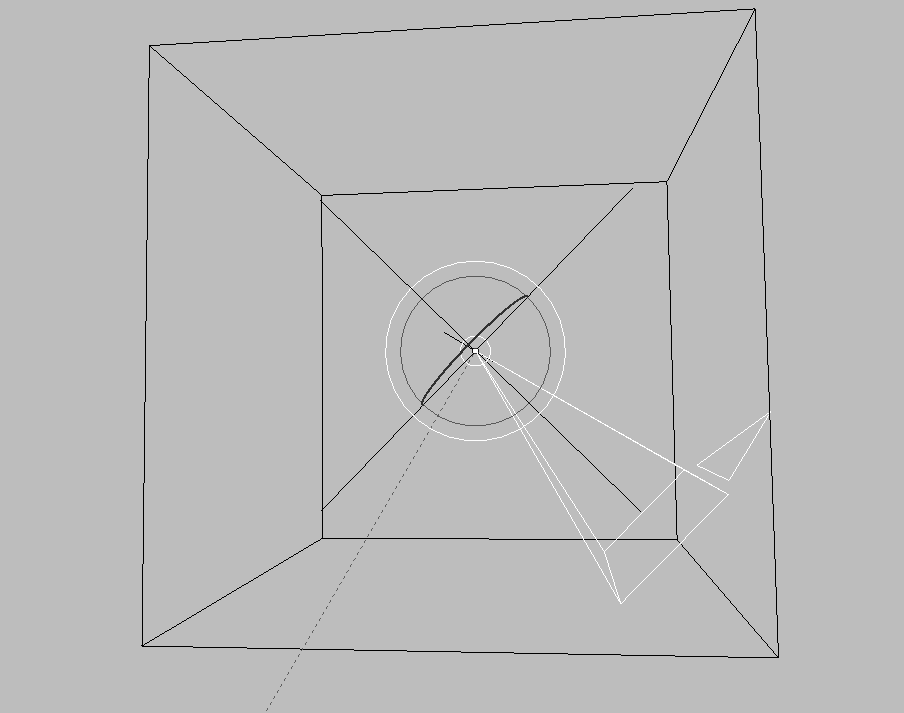 [Speaker Notes: Move into preprocessing]
Back-End – Split Jobs
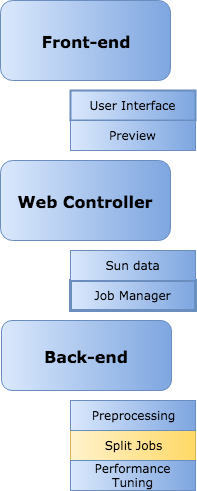 Render Preparation
Create pairs of (start_frame, end_frame)
Each pair uses a unique start frame as key
Data generated used as input for map/reduce
Back-End – Split Jobs
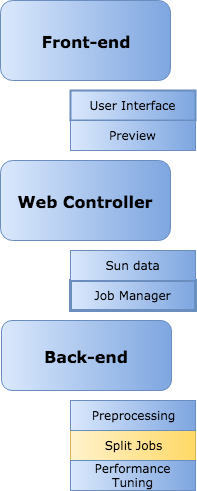 Distributed Rendering
Mapper
Uses data from preprocessing task as input
Reads the pairs and outputs each pair
Reducer
Reads input from mapper output
Each reducer will receive one pair
Executes blender to render input frames
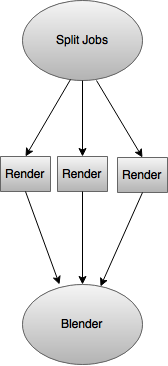 Back-End – Rendered Scenes
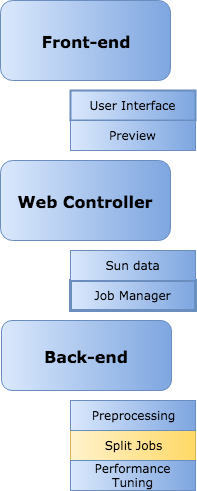 Image Sequencer Collects and Sorts Rendered images and animates the images
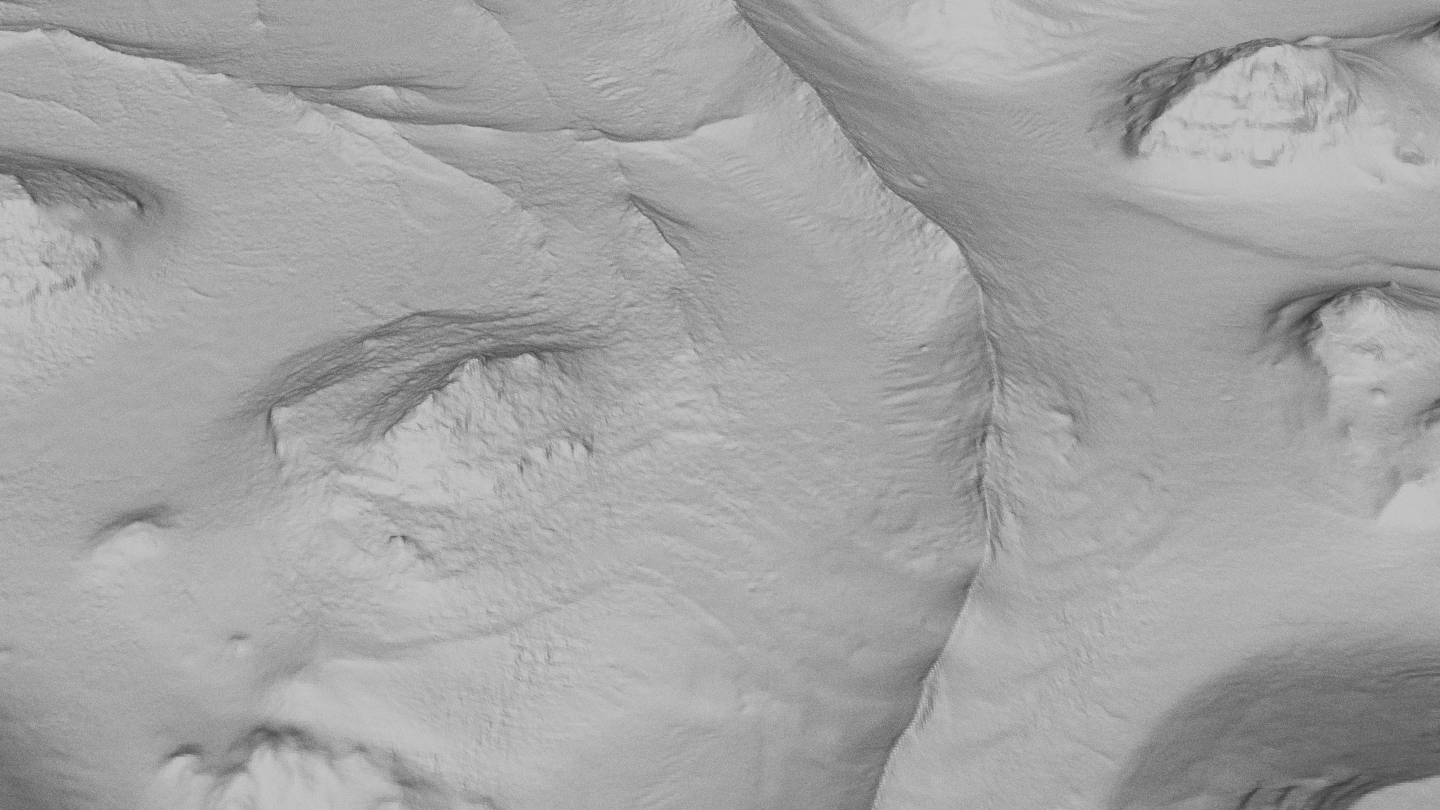 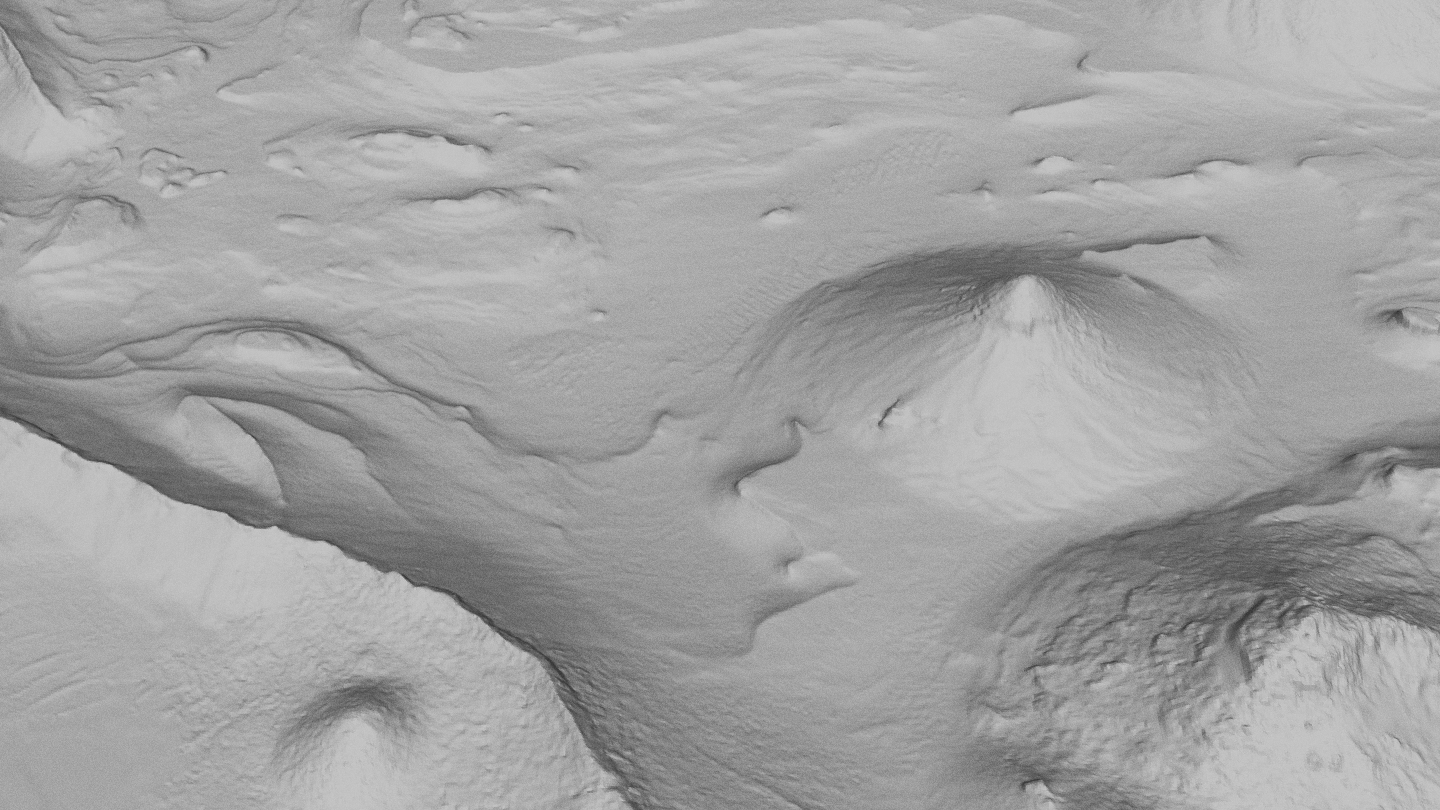 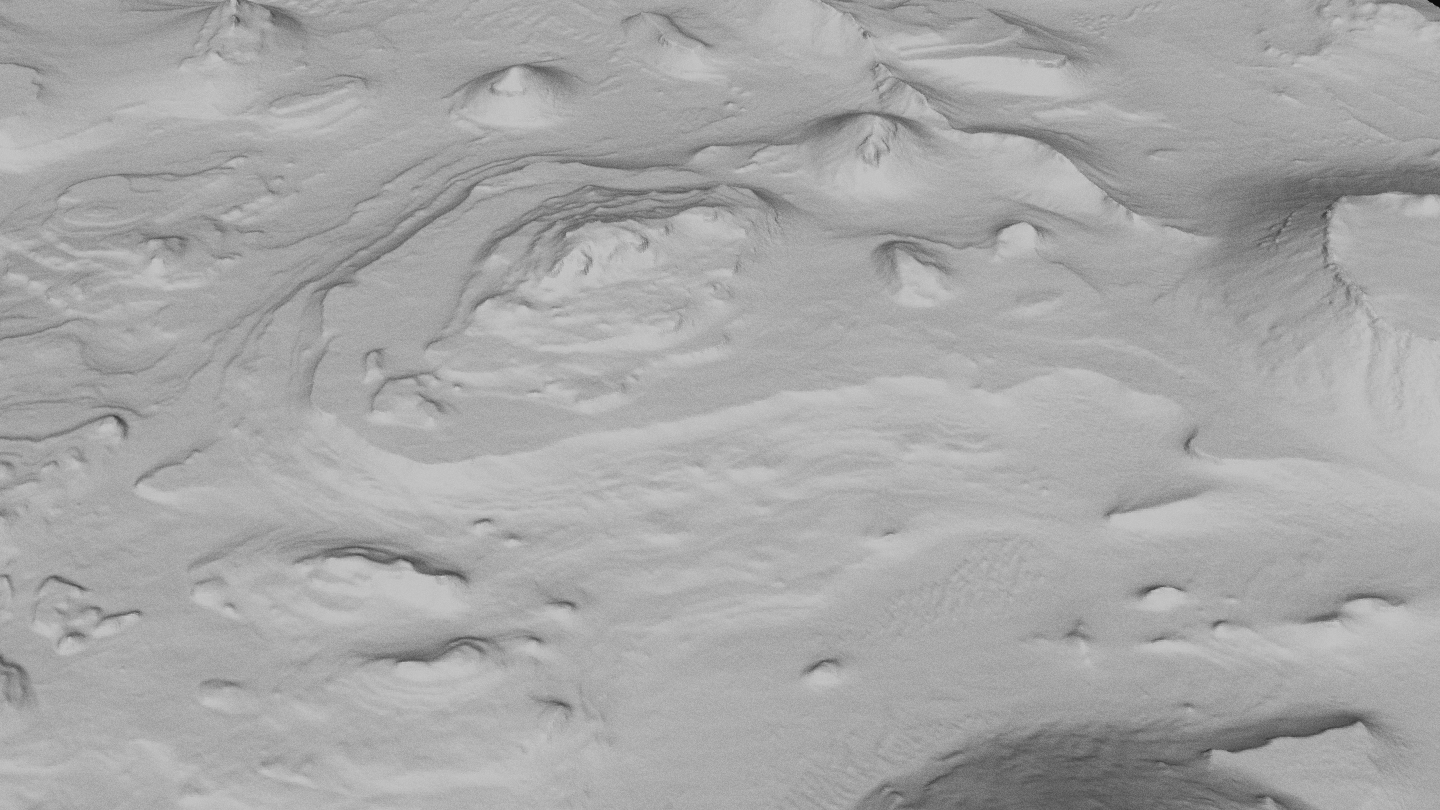 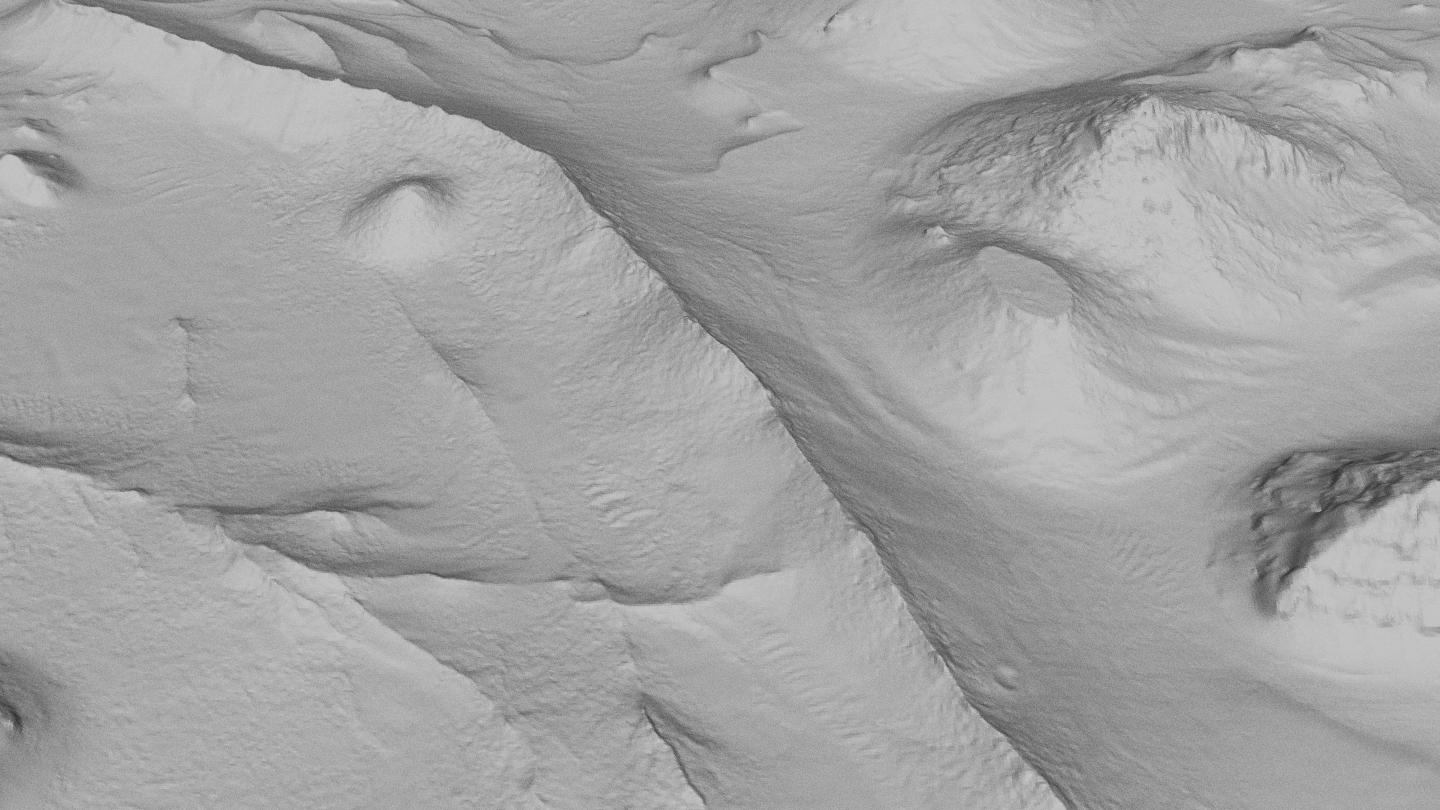 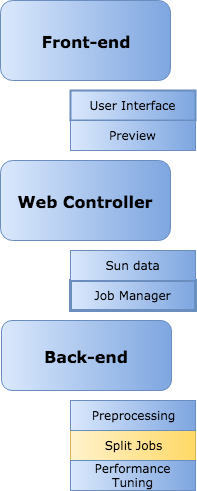 [Speaker Notes: Experimental Result using Mars sample data.
This video would simulate a landing approach to the surface of Mars]
Back-End - Performance Tuning
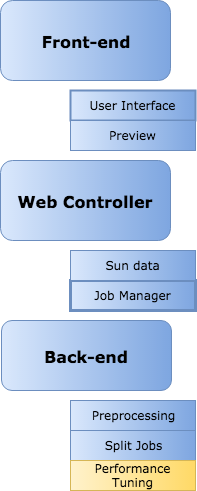 1. Advanced Blender Settings
Blender Cycles
Ray Tracing Parameters
GPU Rendering
2. Terrain/Job Splitting
Increase framerate
Decrease Network load
[Speaker Notes: Emphasize the work we put]
Back-End - Performance Tuning
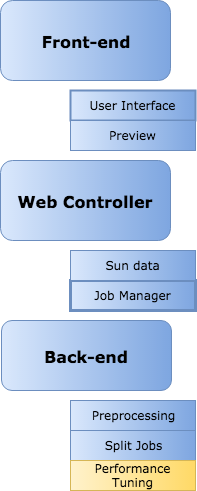 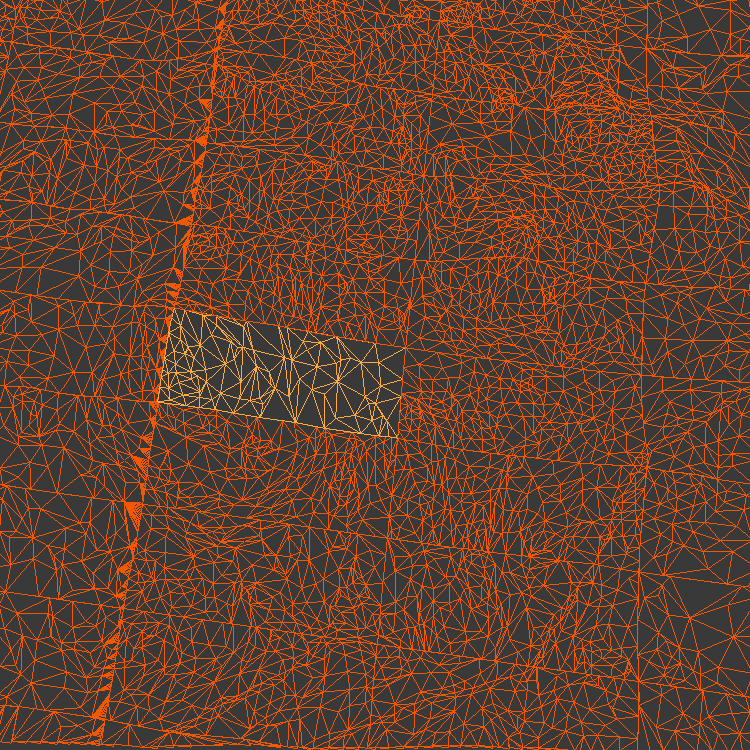 Terrain/Job Splitting Process
Smaller scenes for distributive process
Terrain Splitting
Terrain in Camera View
Delete invisible terrain
Combine terrain
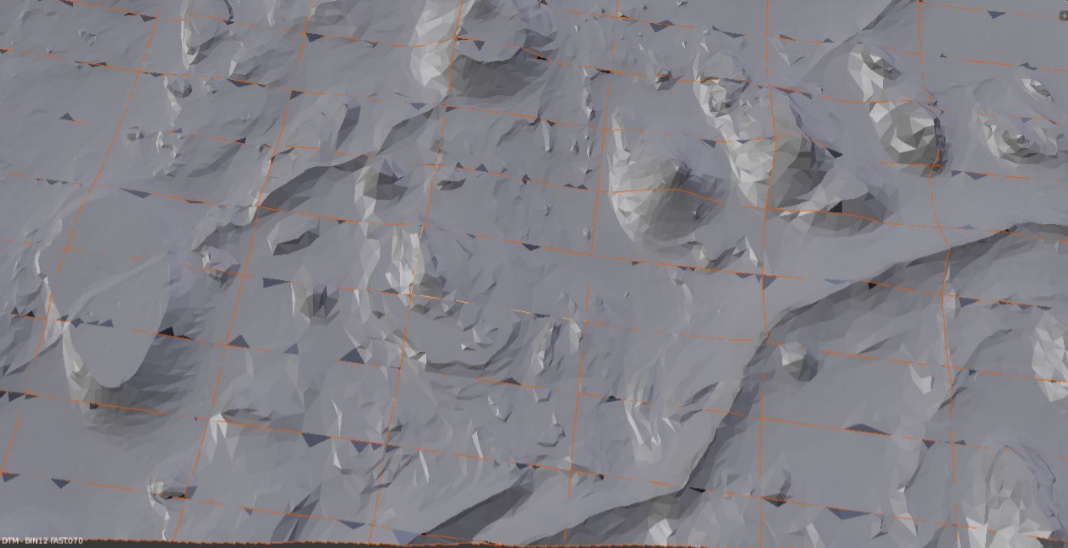 View of the terrain after split into rectangular chunks
[Speaker Notes: Find better image

Captions for the images]
Summary
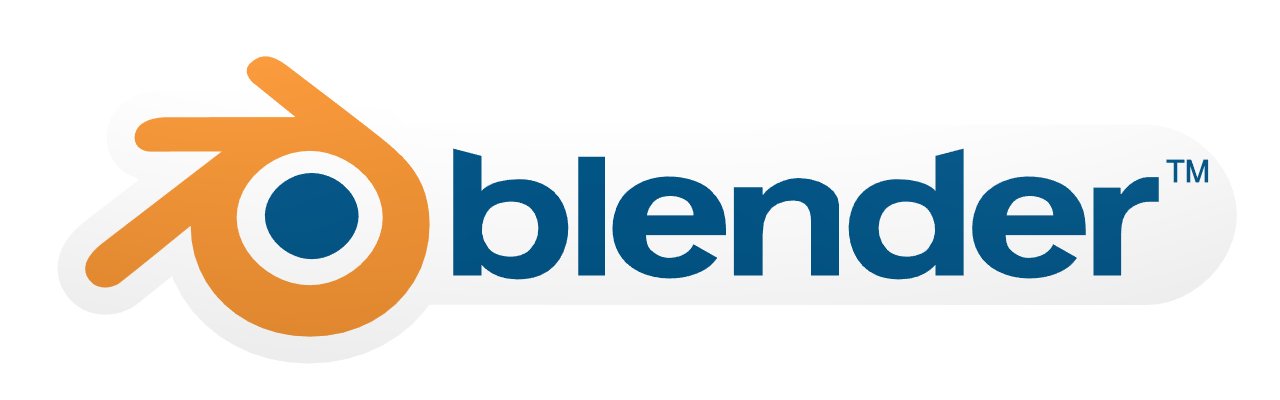 Successfully achieved our goals on both front and the backend system
Overcame numerous challenges
Future Implementations
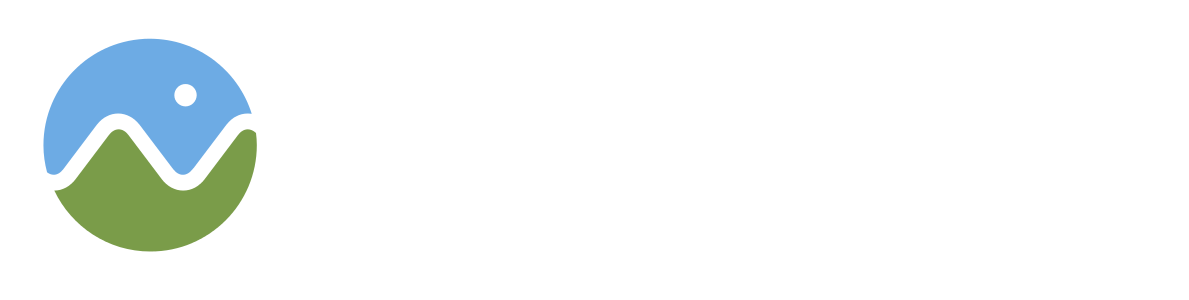 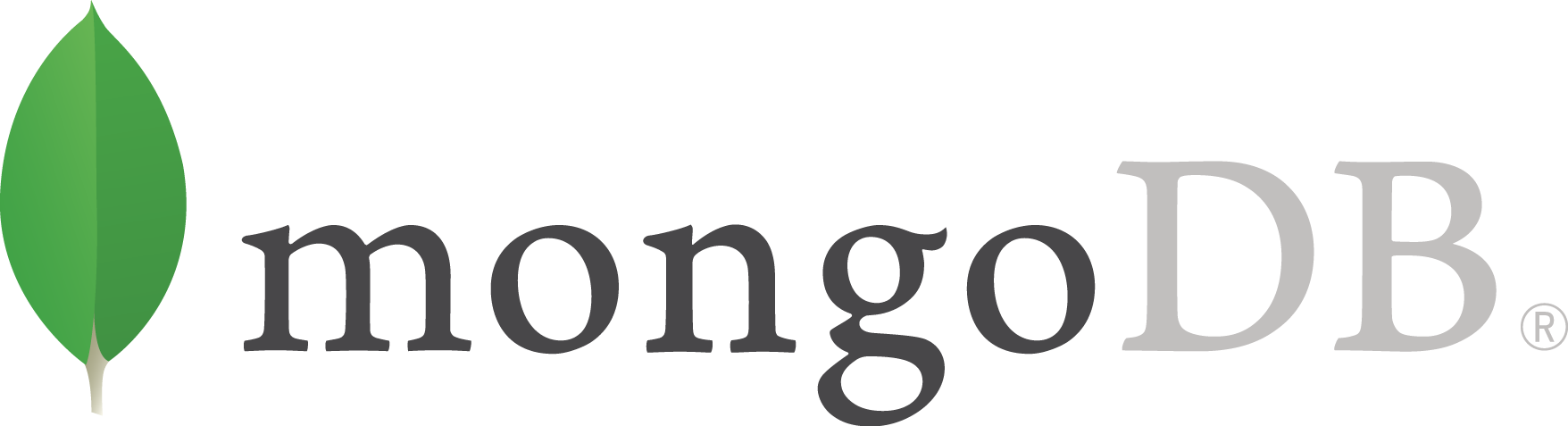 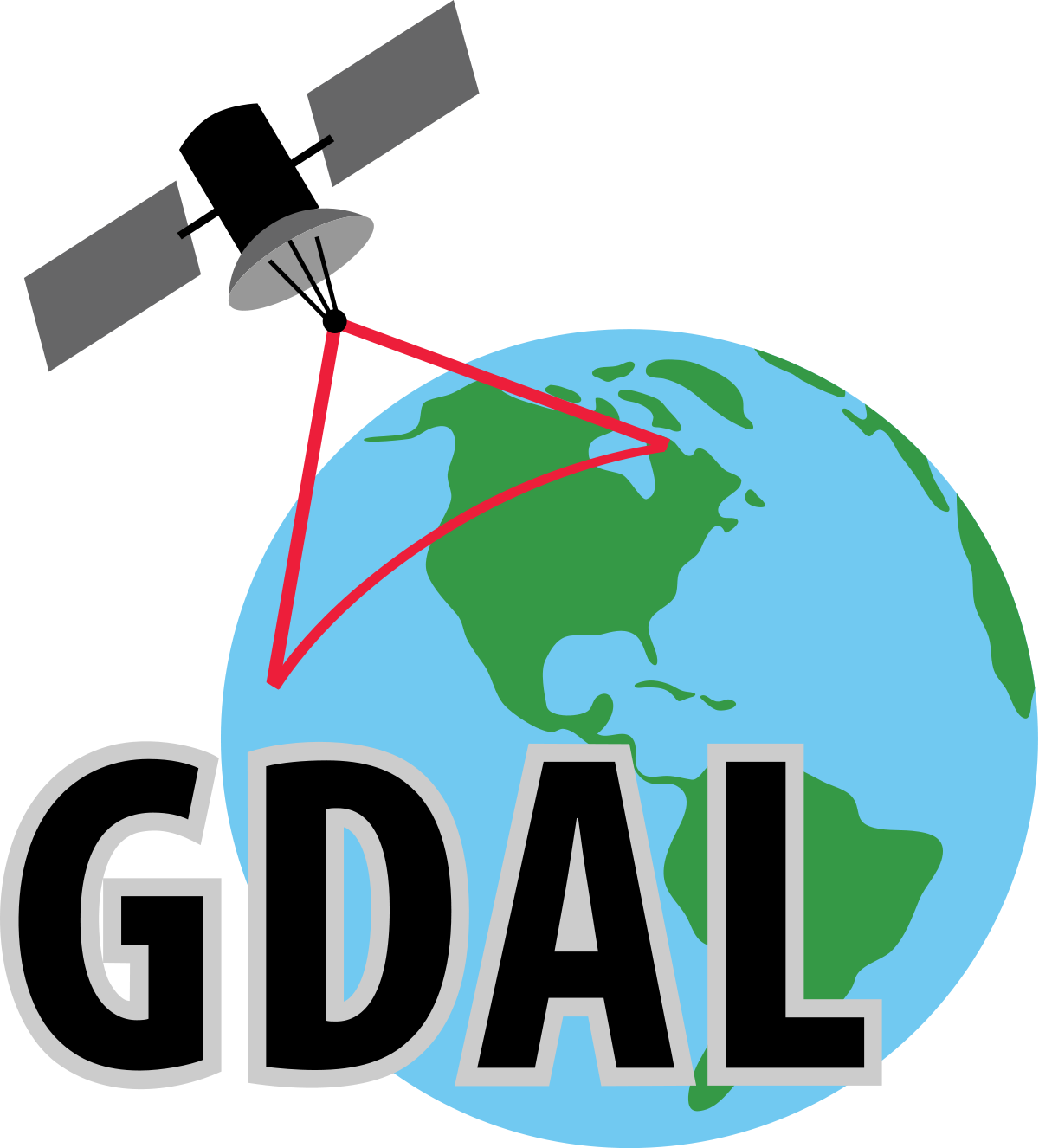 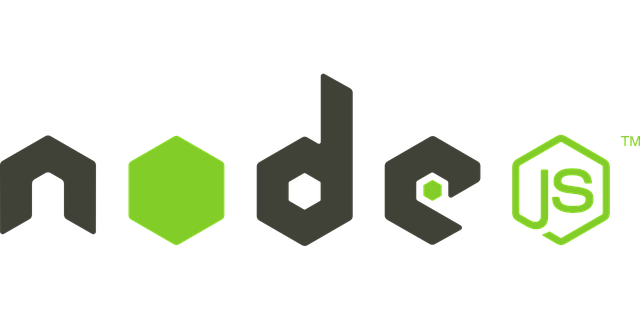 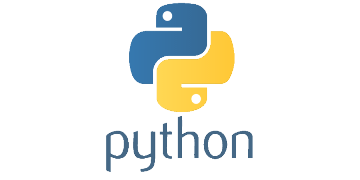 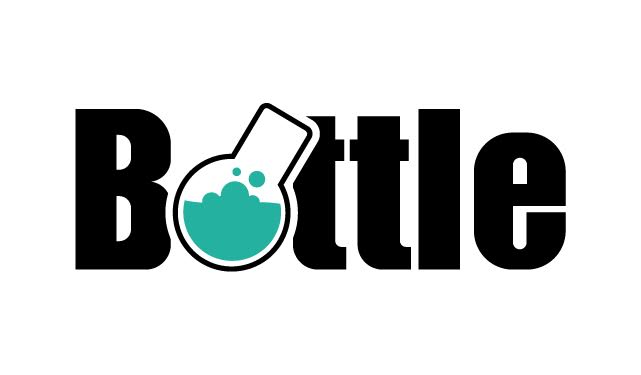 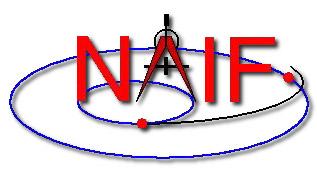 [Speaker Notes: Ending is good


Practice alot.]